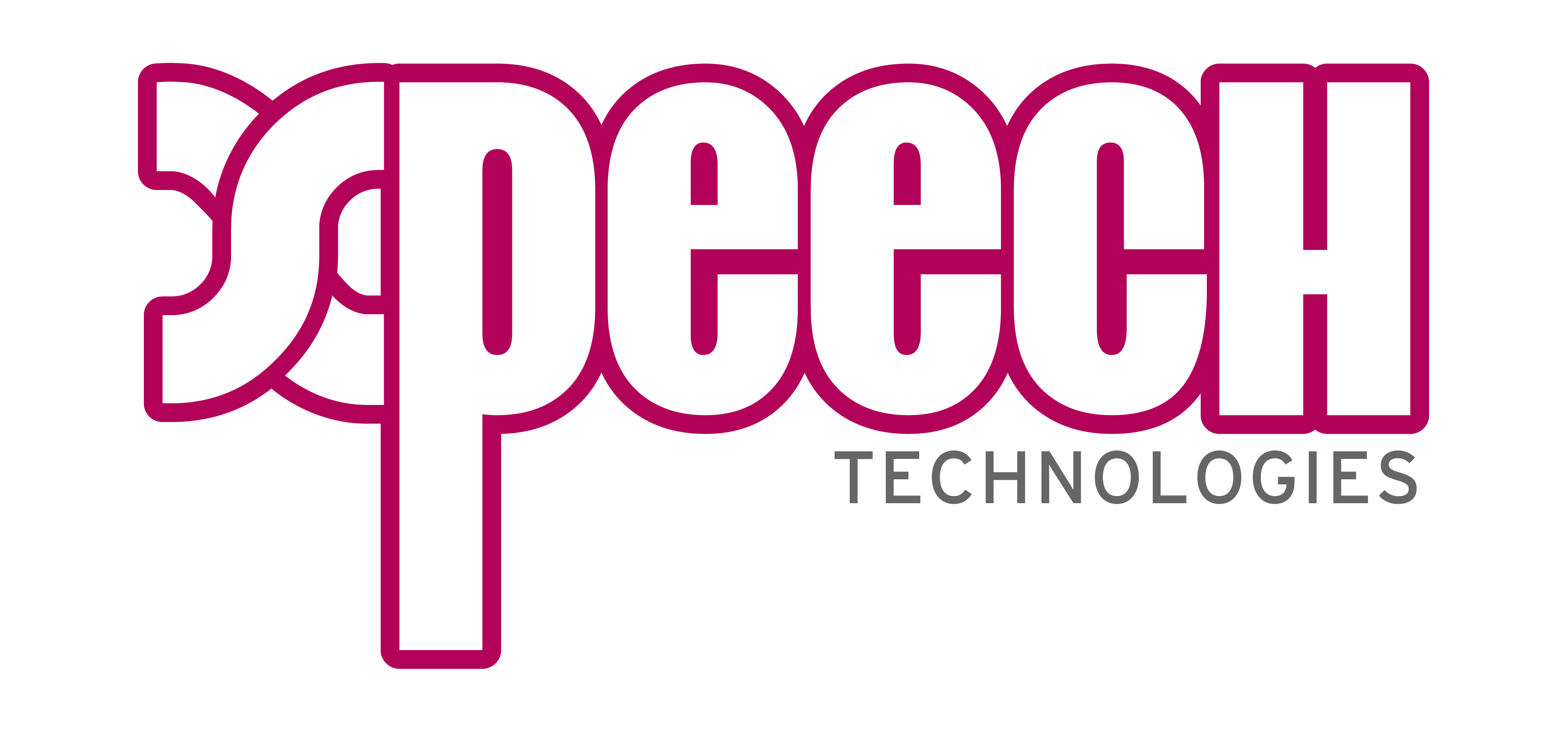 XPEECH Onestream6FXO 6FXS 2GSM 6SIP
(Ergin BOYACI – Müşteri Deneyimi ve Ürün Geliştirme)
Şubat 2012
İçindekiler
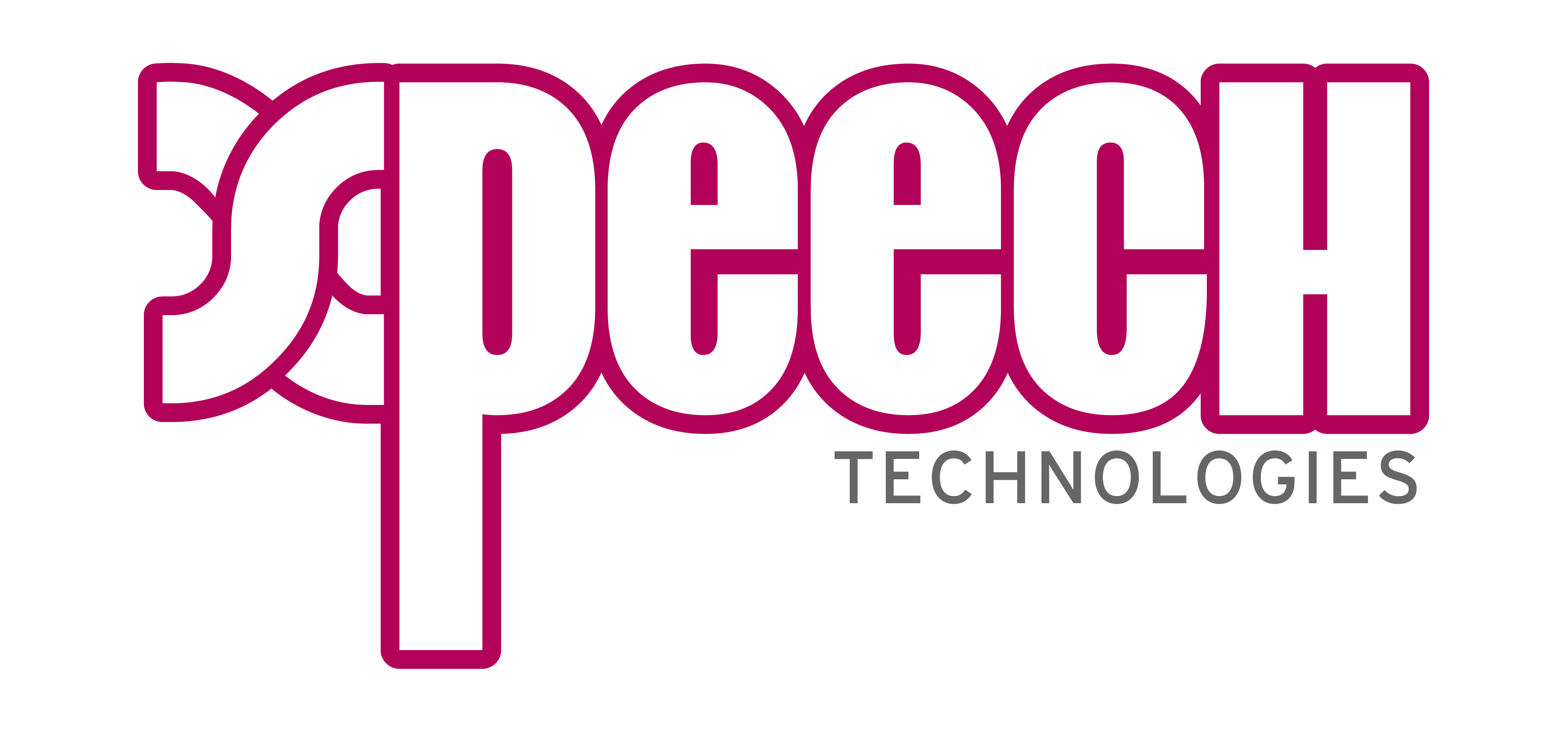 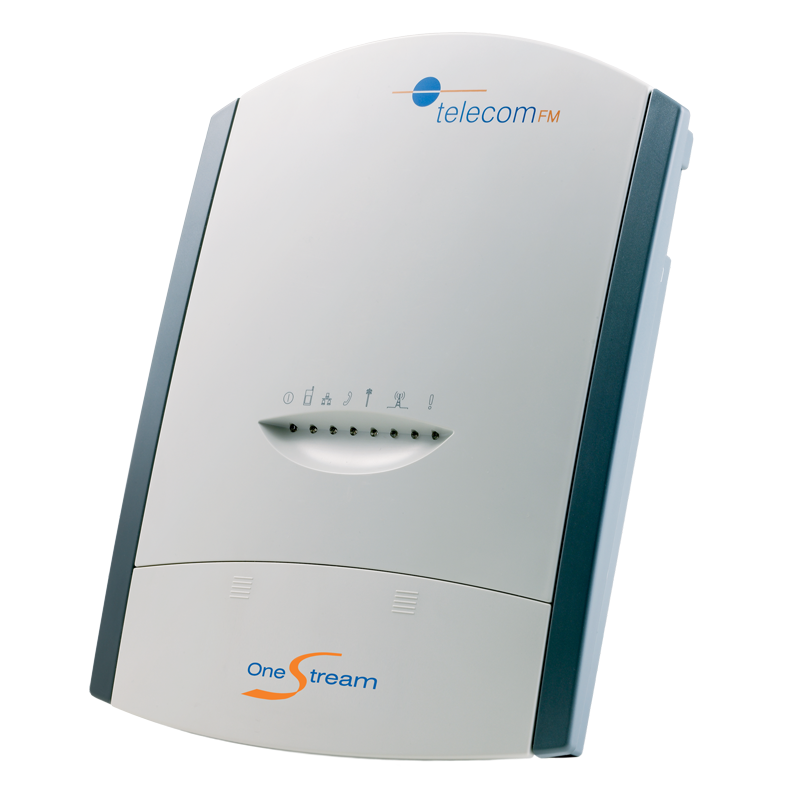 Kapasite
Kullanım
Harici Bağlantılar
Yönetim ve Ara yüz
Kapasite
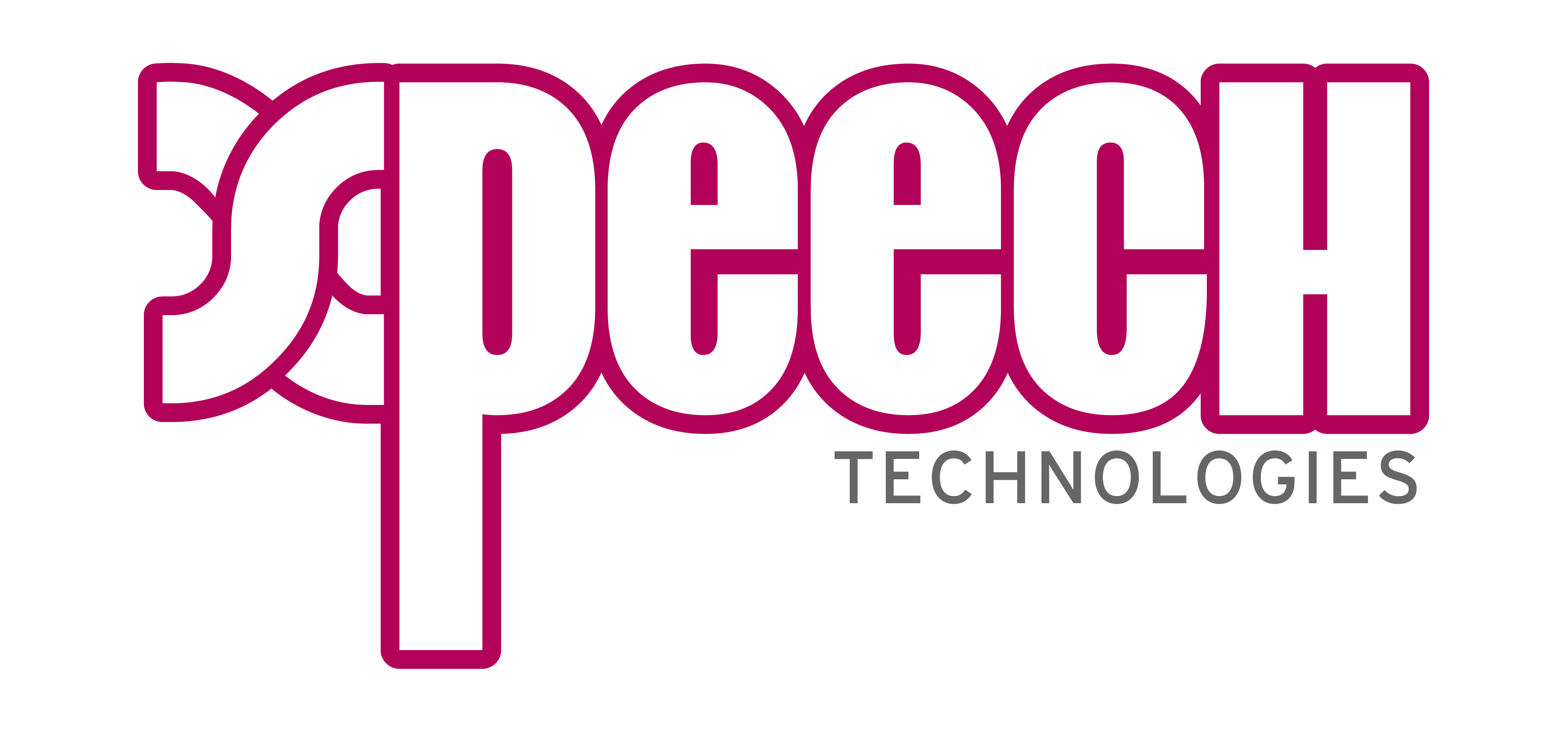 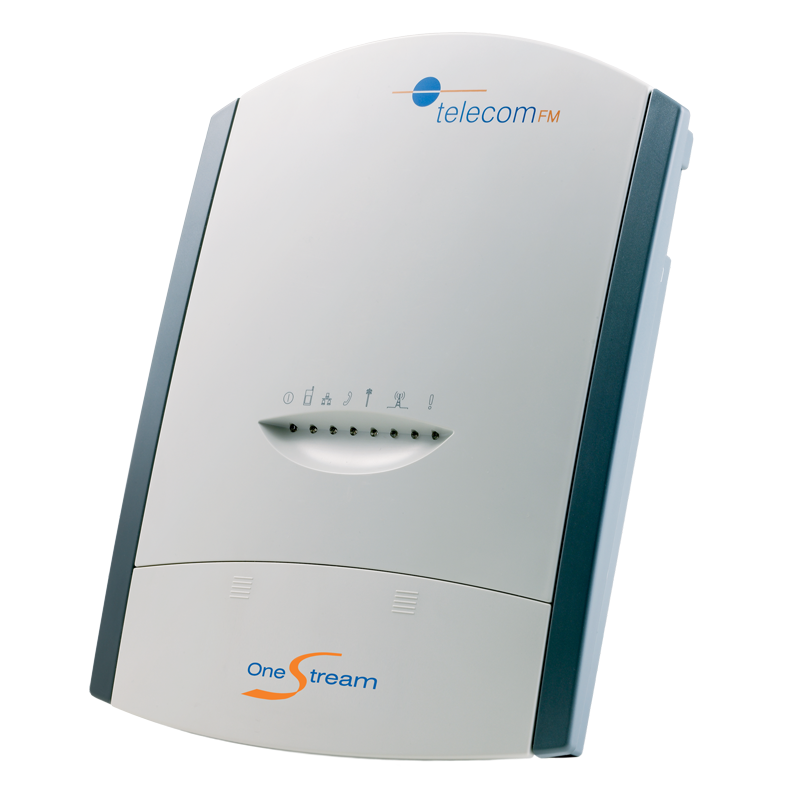 Xpeech Onestream cihazı 6FXO, 6FXS, 2GSM & 6SIP
Kullanım
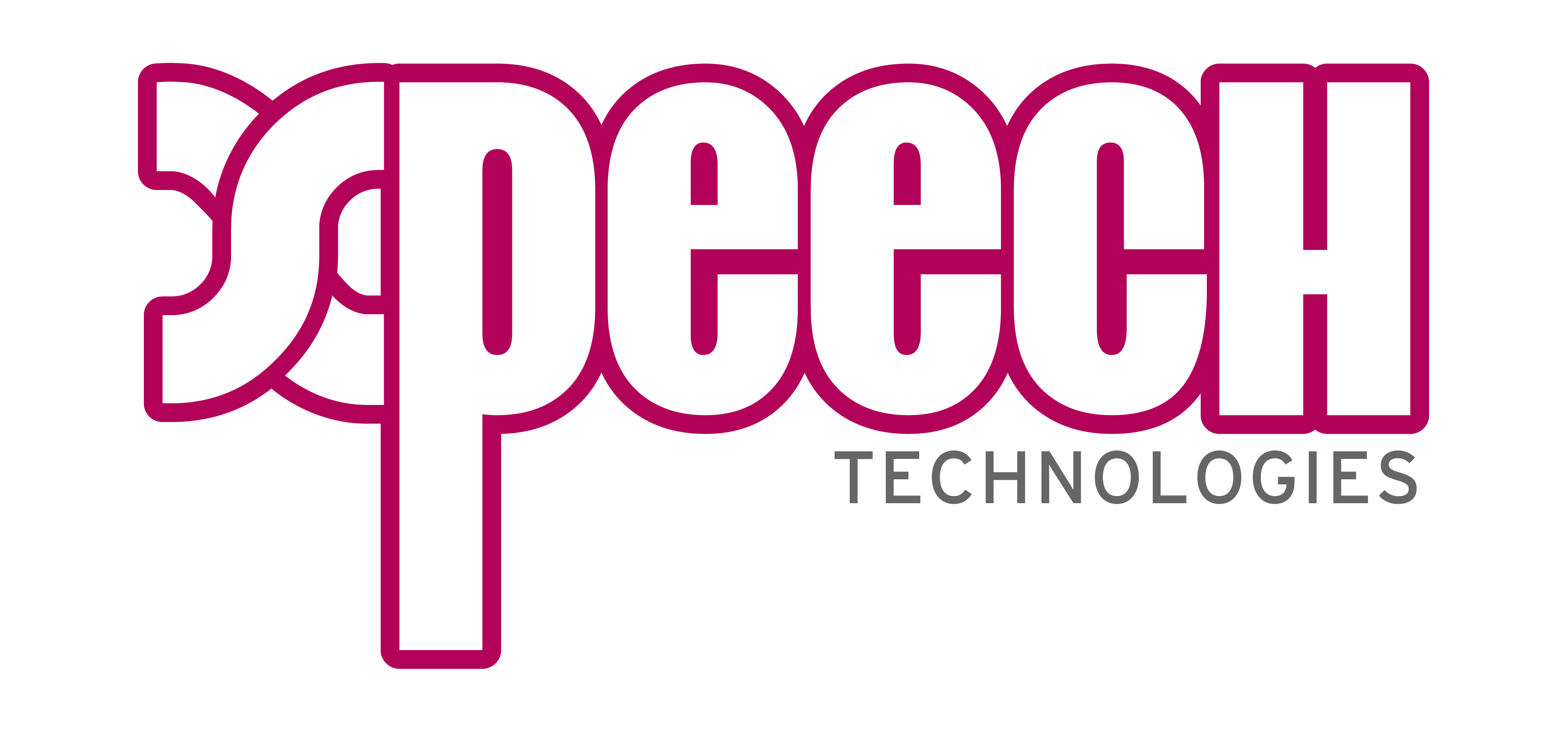 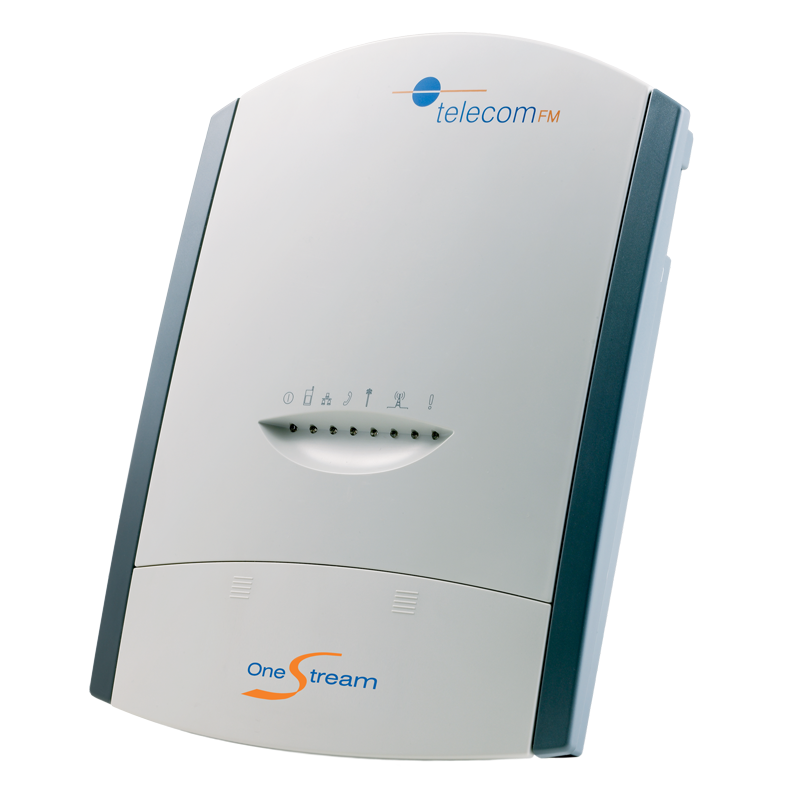 FXS Voip Gateway, FXS FXO Gateway ve bunlara ilave olarak 2 hatlı FCT olarak kullanılabildiği gibi üzerindeki GSM karları VOIP hattının yedeği olarak da kullanılabilir.
Harici Bağlantılar
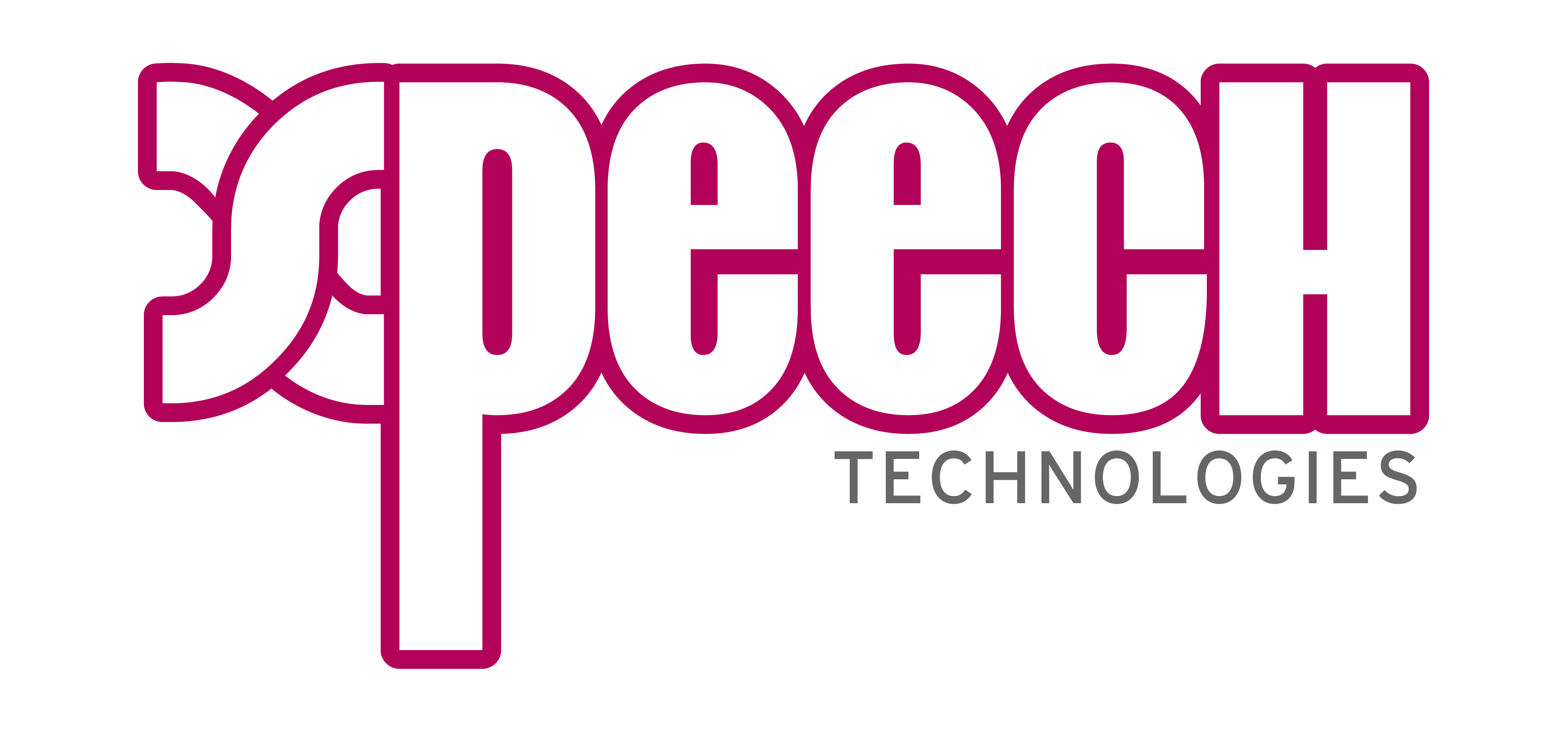 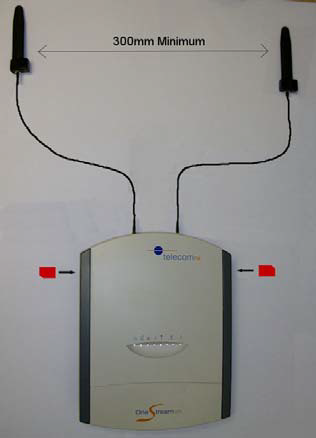 Antenler ve Sim kartlar gösterildiği şekilde takılır
Harici Bağlantılar
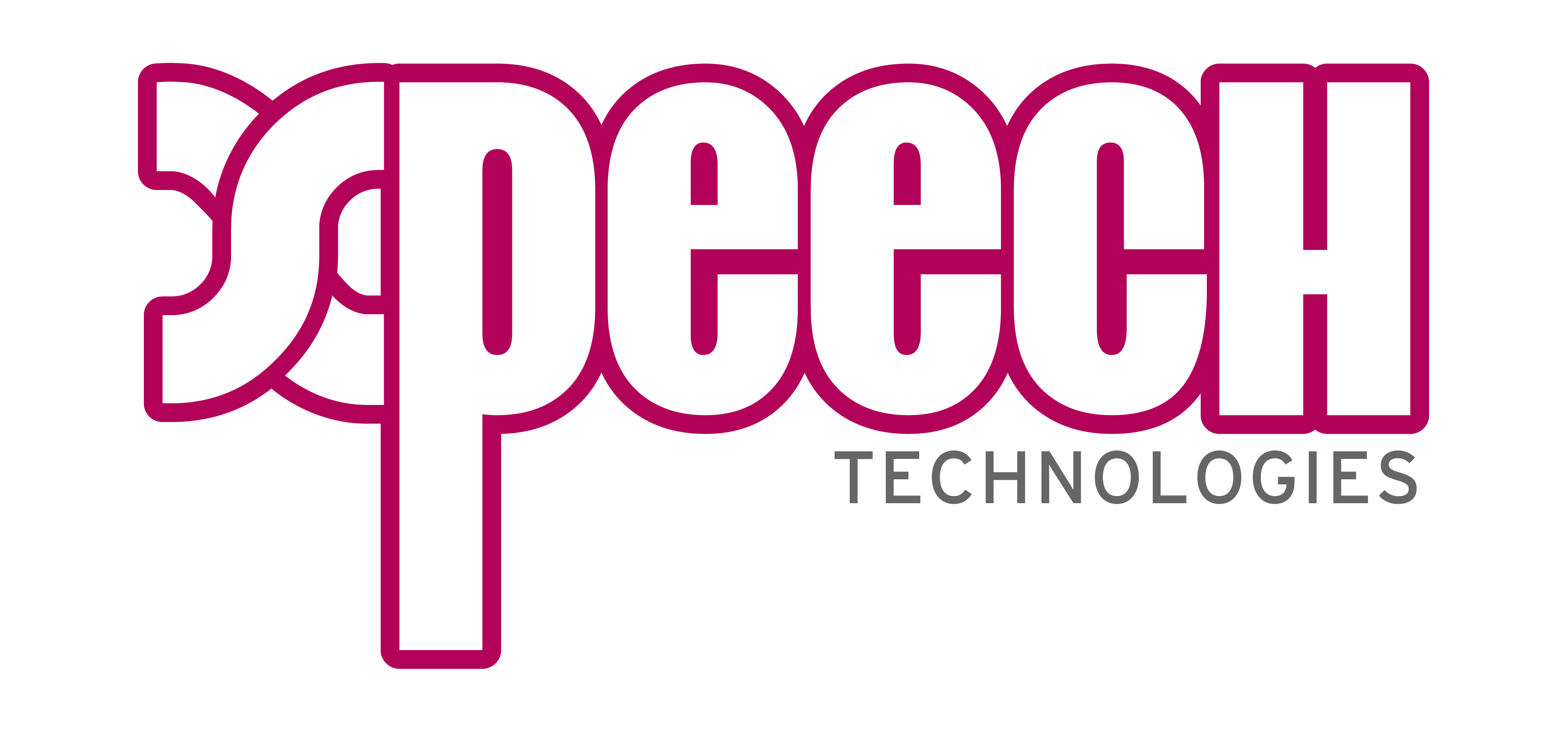 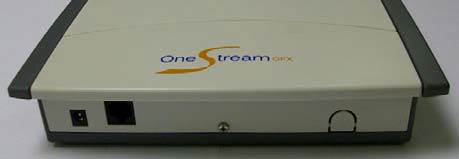 Kapağın Vidası Sökülür
Harici Bağlantılar
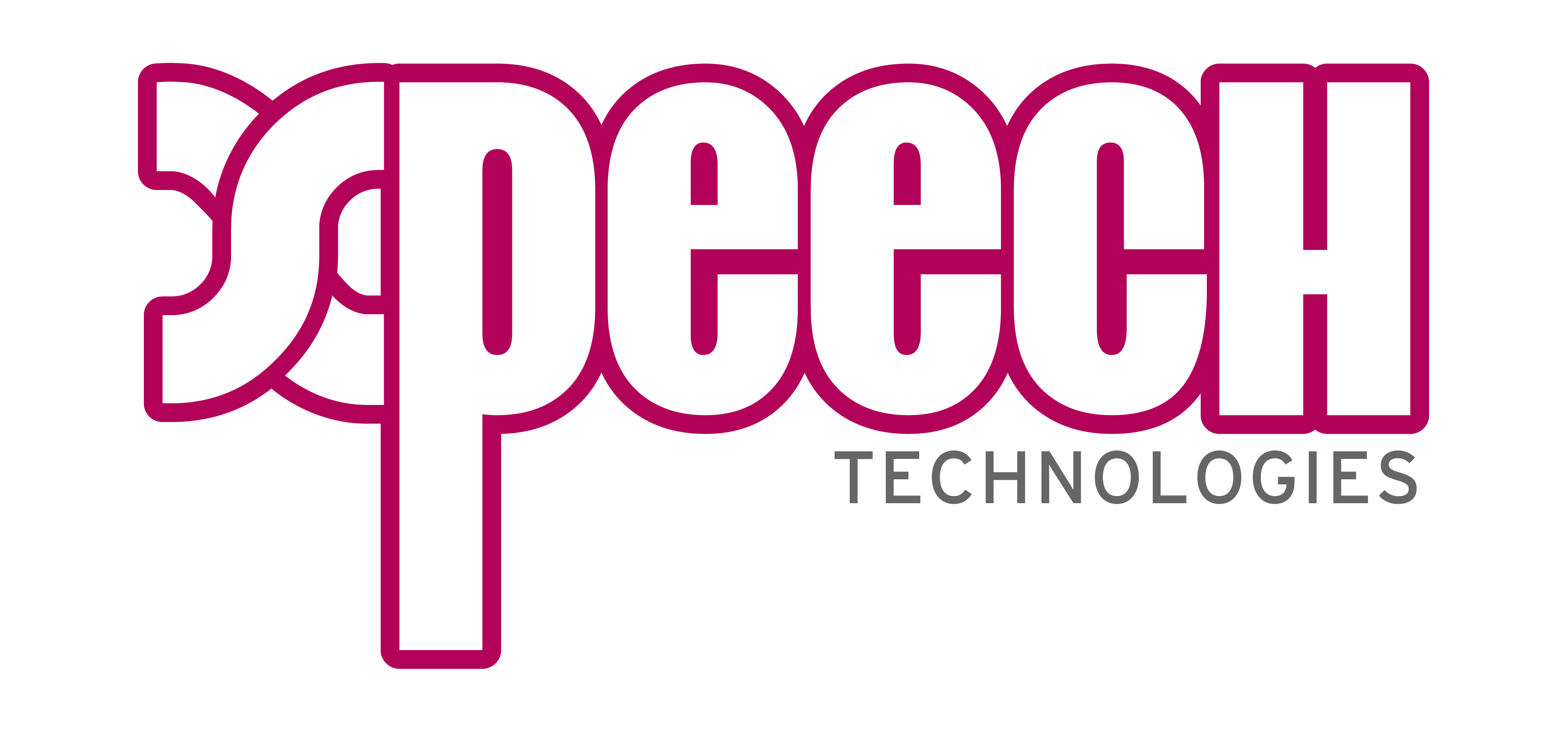 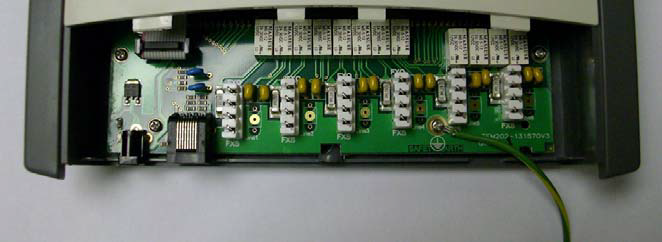 Topraklama Bağlantısı Yapılır
Harici Bağlantılar
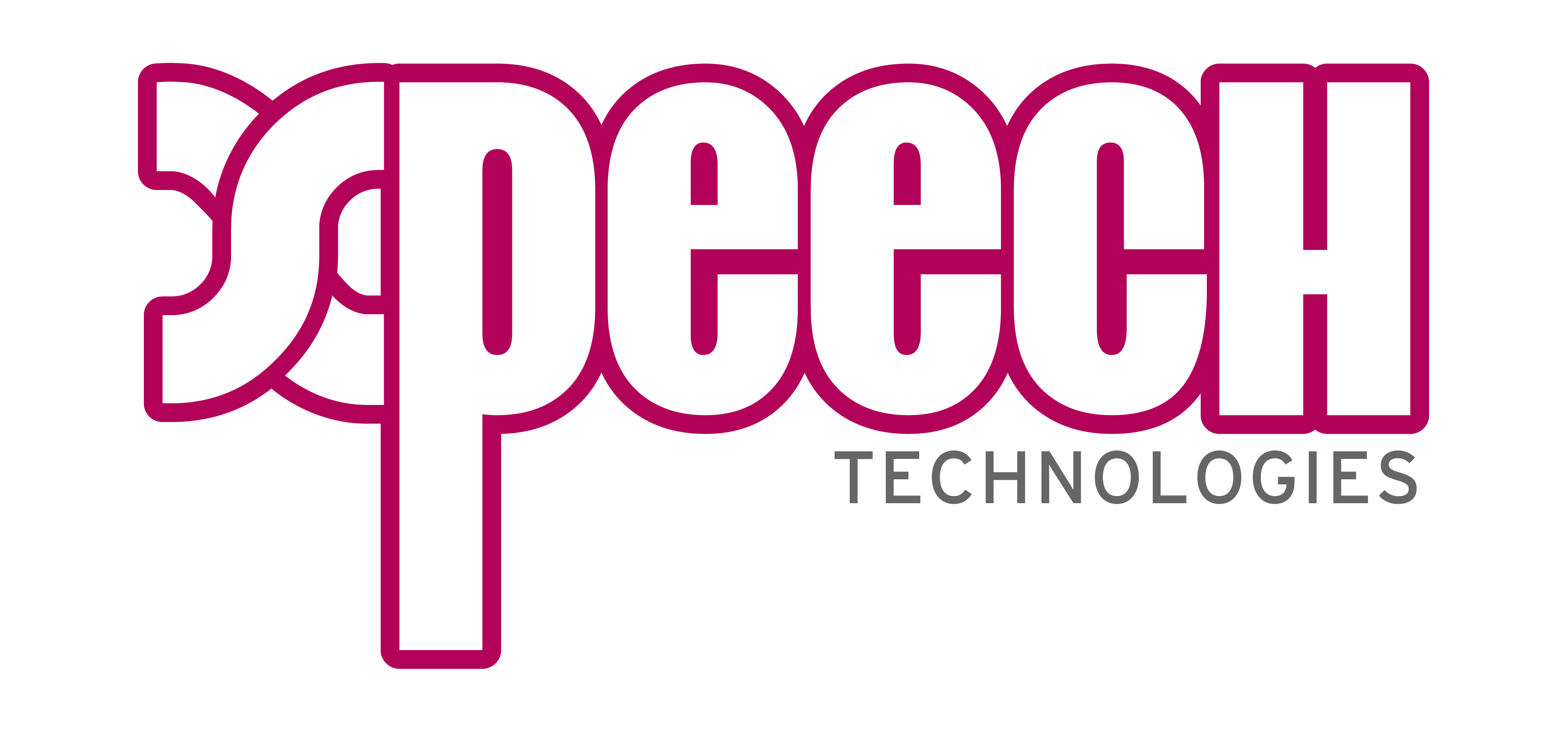 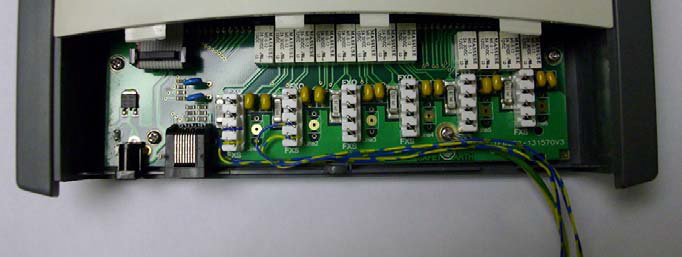 FXS bağlantıları
Harici Bağlantılar
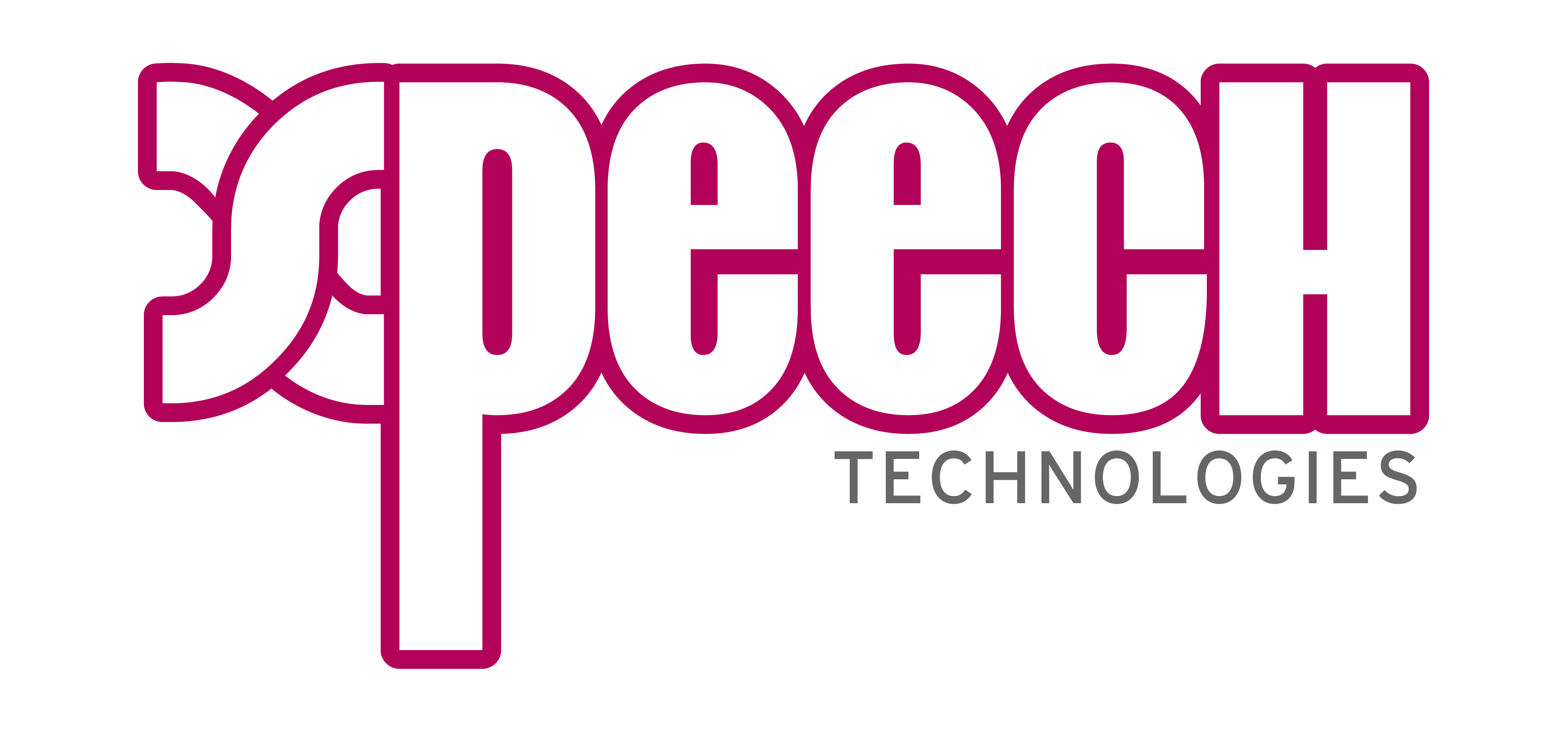 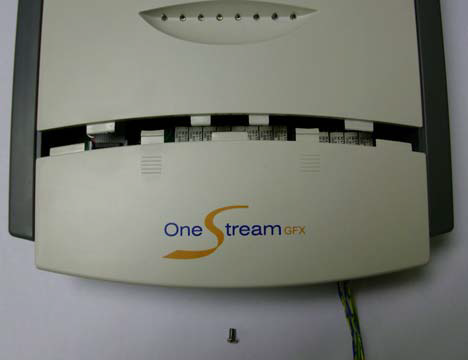 Arka kapağı takın
Harici Bağlantılar
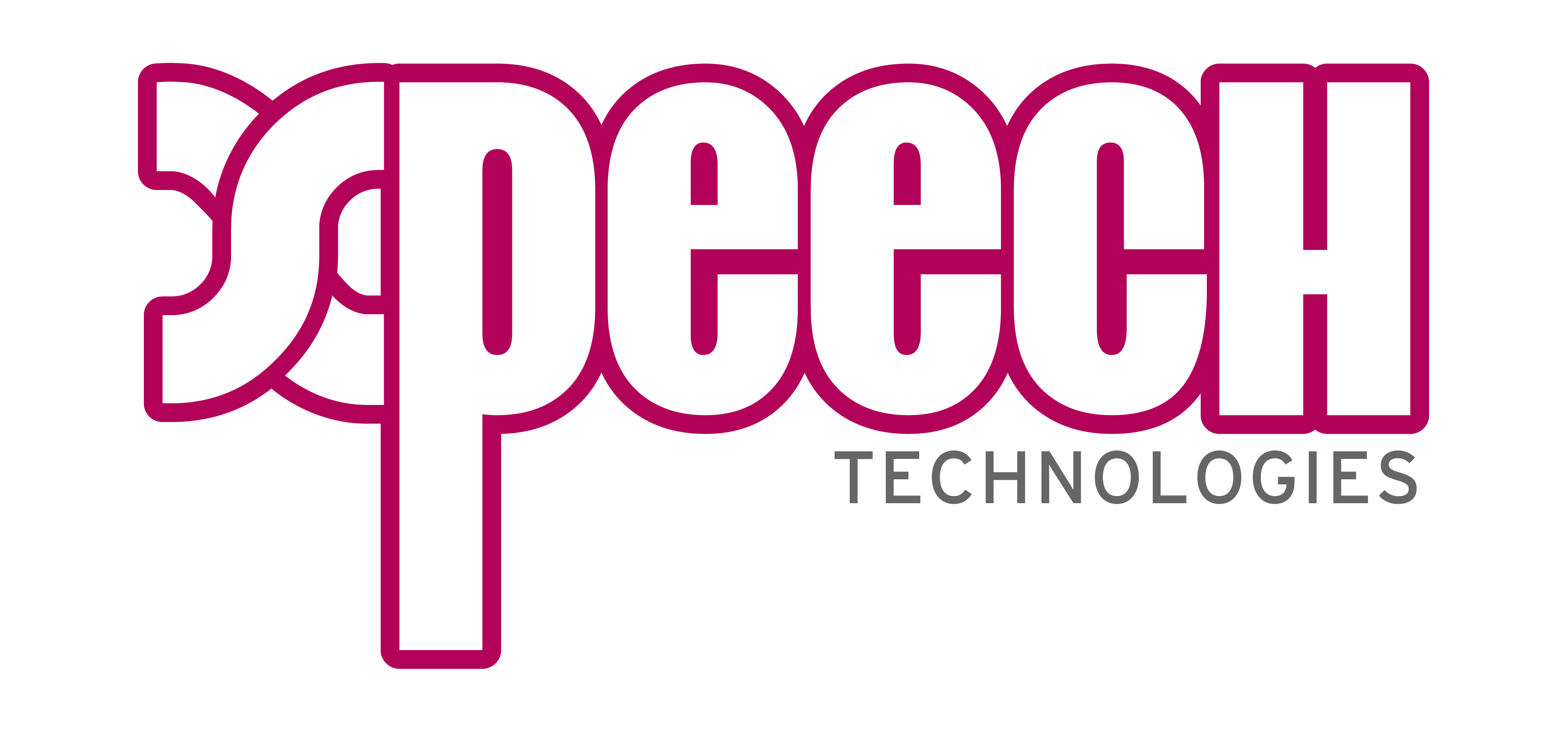 Adaptör bağlantısını yapın ve kırmızı ışık sönene kadar bekleyin
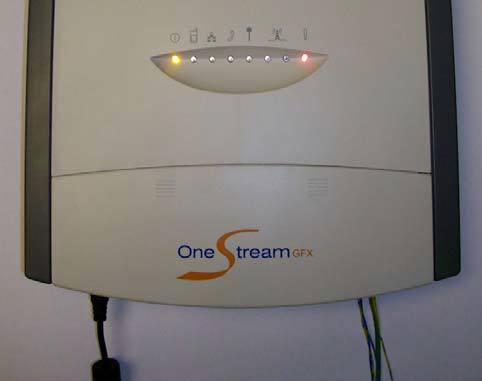 Yönetim ve Ara yüz
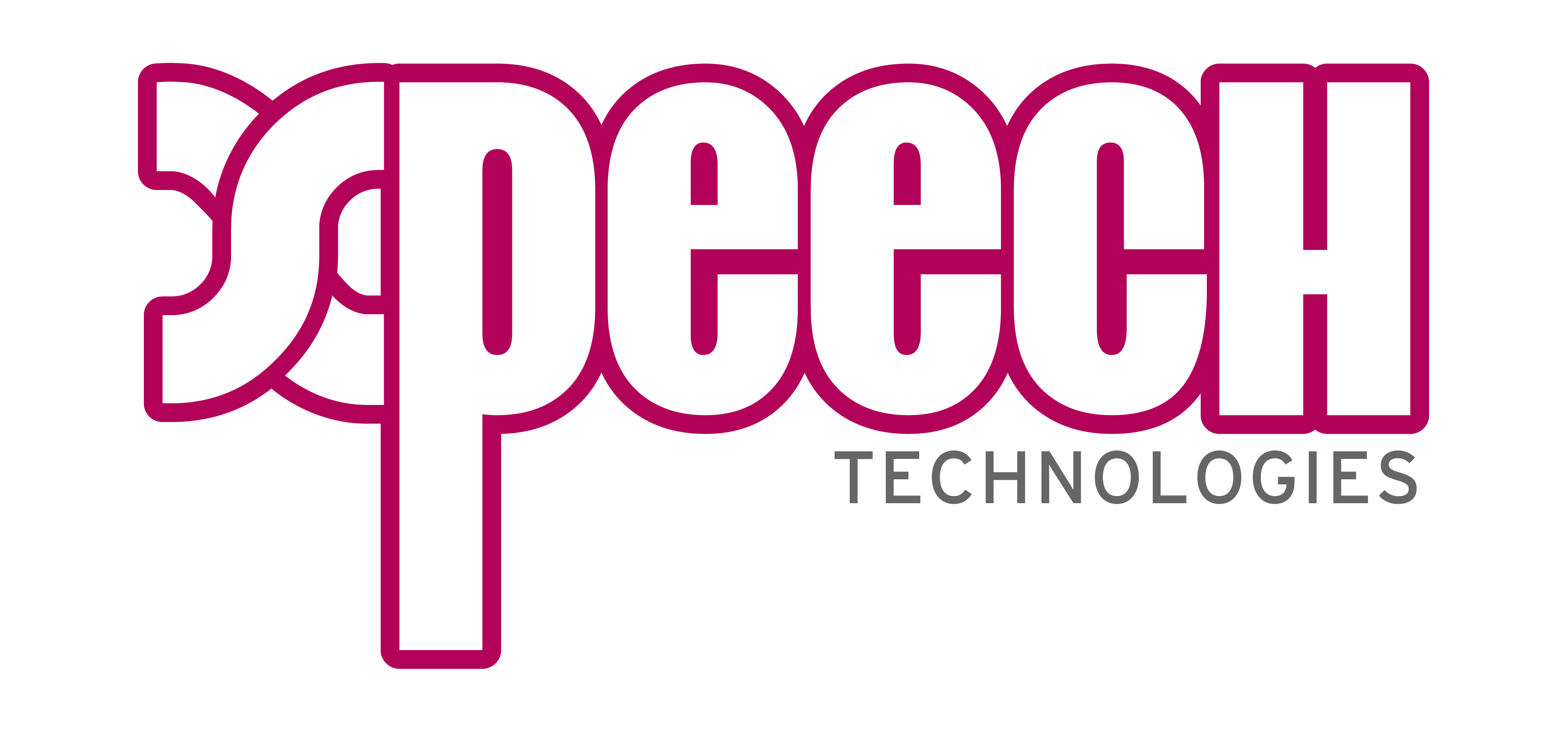 Xpeech OneStream cihazı çalıştırıldığında ilk olarak DHCP sunucusundan IP almaya çalışır, bu sunucuyu bulamadığında 192.168.0.1 IP sini alır.

Yukarıdaki belirtilen durum olmaz ise cihazı fabrika ayarlarına döndürmek gerekebilir. 

Fabrika ayarlarına çekmek için FXS portların herhangi birisine telefon makinası bağlanılır ve ***502*password tuşlanır

Password kısmı, cihazın şifresidir ve değişmediyse  12345678 dir.
Yönetim ve Ara yüz
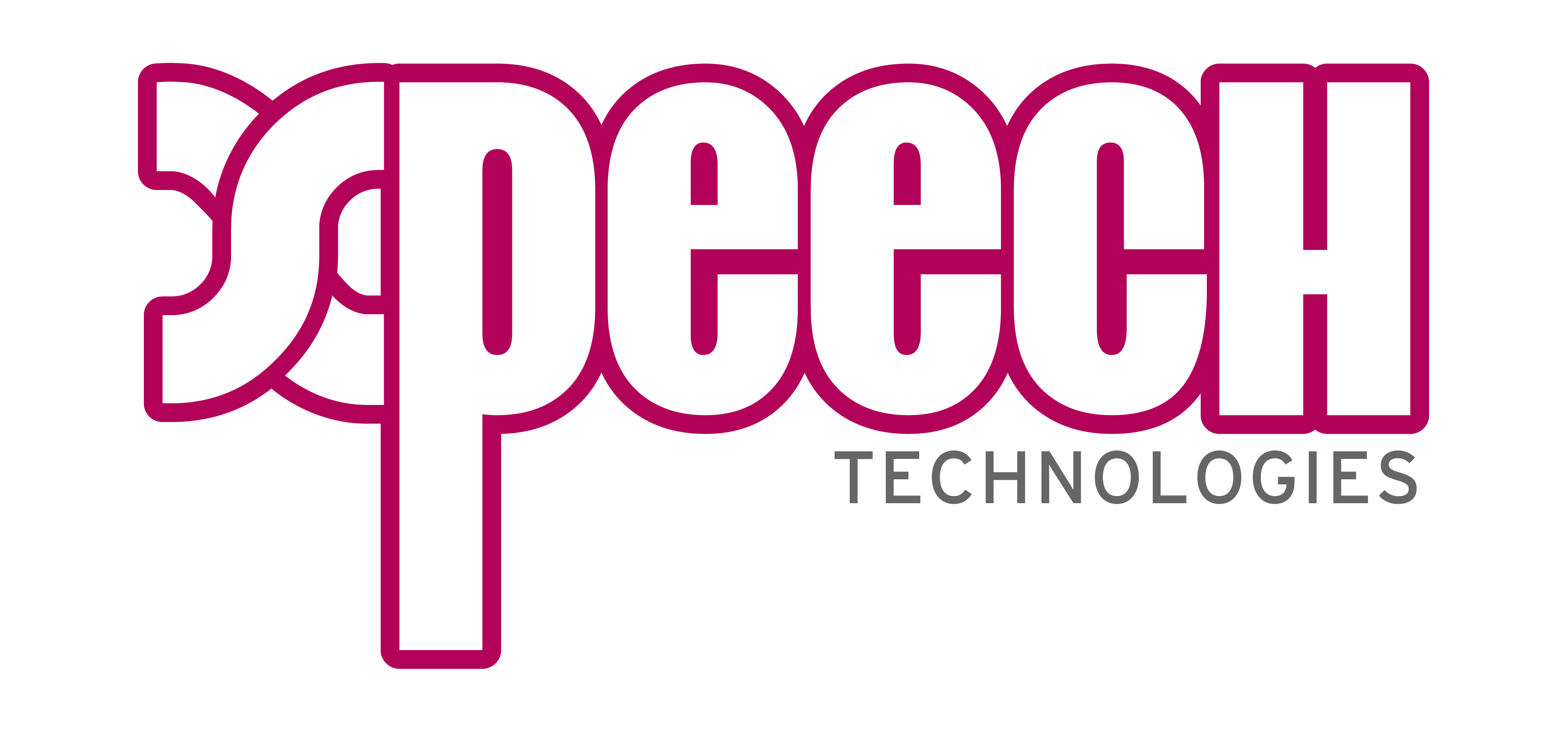 Yapılan bu işlemden sonra DHCP sunucusuna bağlanarak XpeechOneStream cihazının hangi IP yi aldığı öğrenilebilir, OneStream Scanner Application kullanılabilir veya WireShark kullanılarak filter bölümüne XpeechOnestream cihazının MAC adresi girilerek IP si tespit edilebilir.
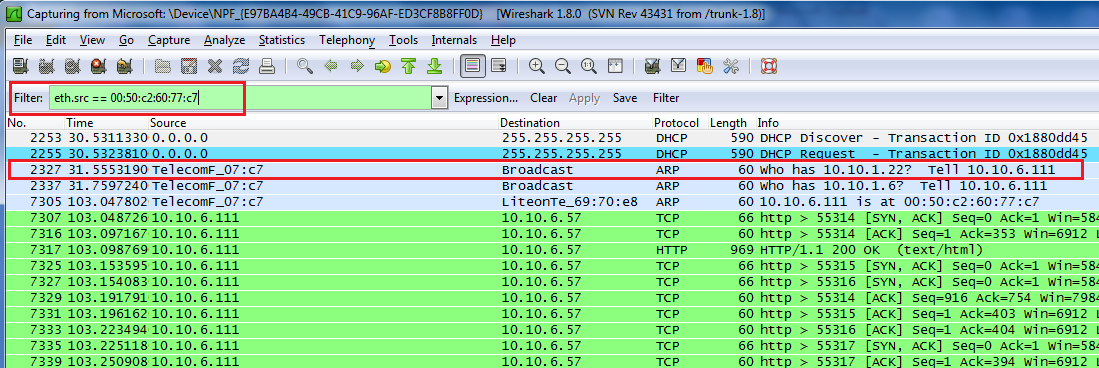 Yönetim ve Ara yüz
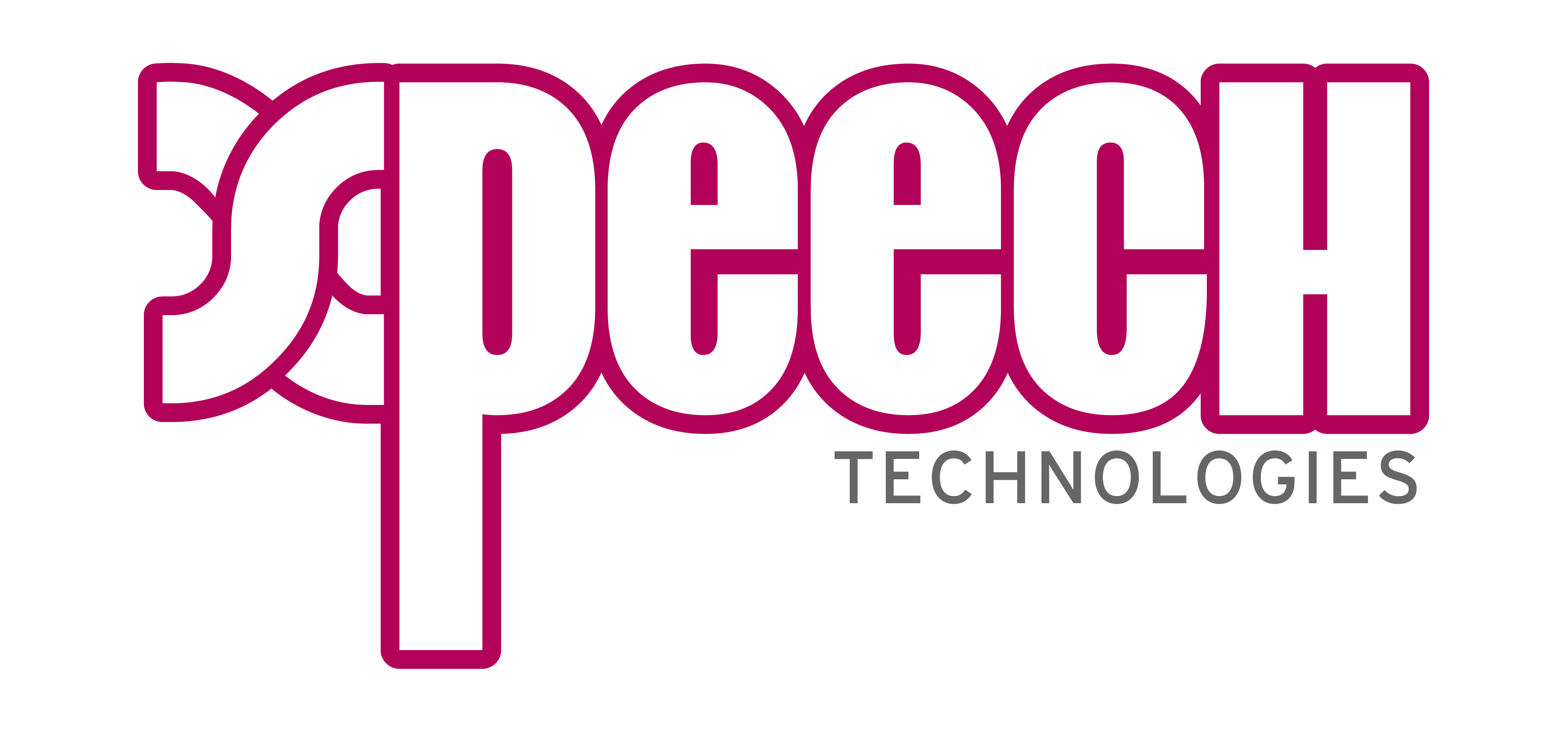 Lokasyonda DHCP sunucusu yok ise, yönetim bilgisayarımıza 192.168.0.2 IP sini verip cihaza bağlanabiliriz.
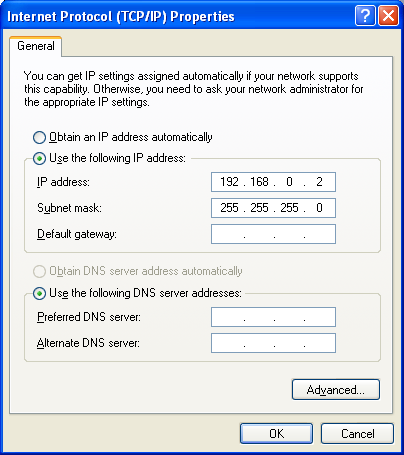 Not:
Bazı durumlarda XpeechOneStream cihazı doğrudan bilgisayarınızın ethernet portuna bağlanması gerekebilir bu durumlarda kabloyu cross yapmak gerekebilir.
Yönetim ve Ara yüz
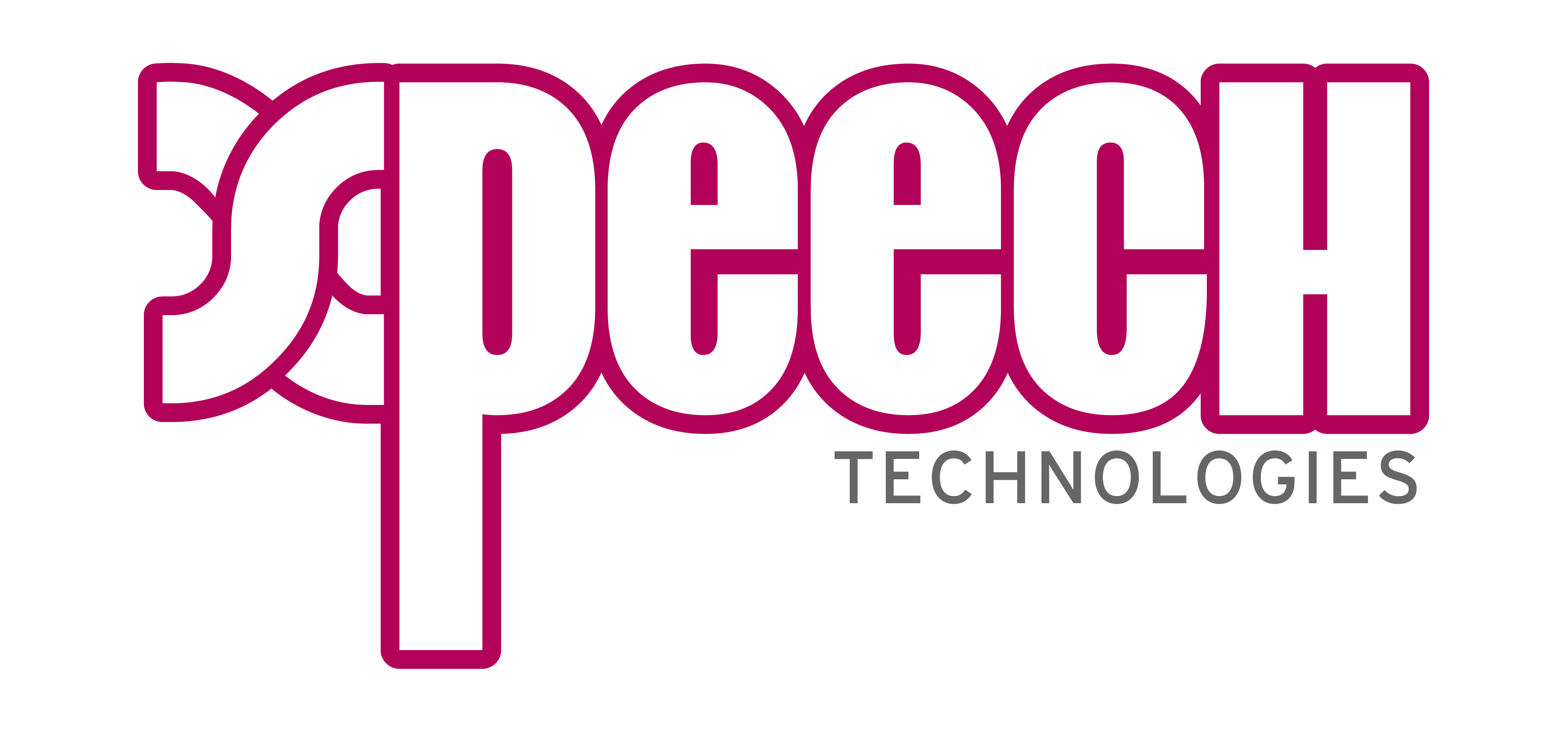 Cihazın yönetimi WEB ara yüzünden yapılır ve aşağıdaki şekilde bağlanılır.
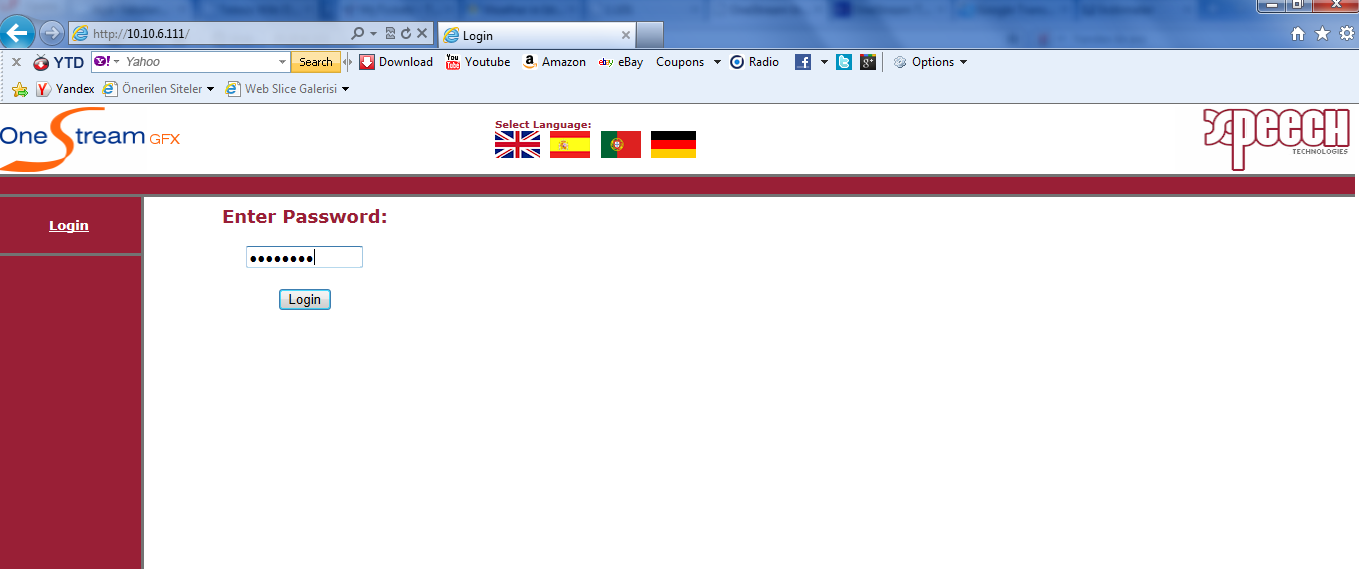 12345678
Yönetim ve Ara yüz
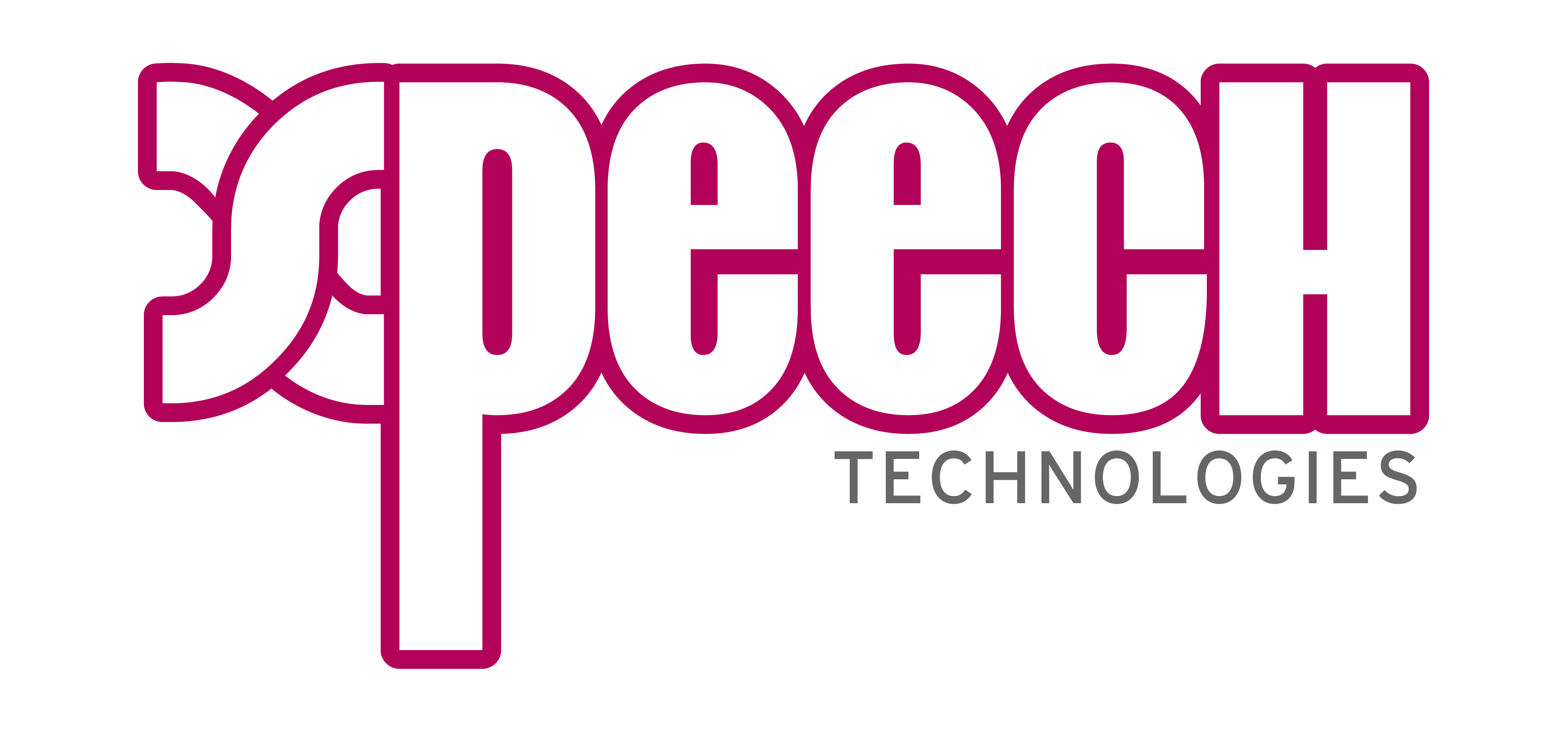 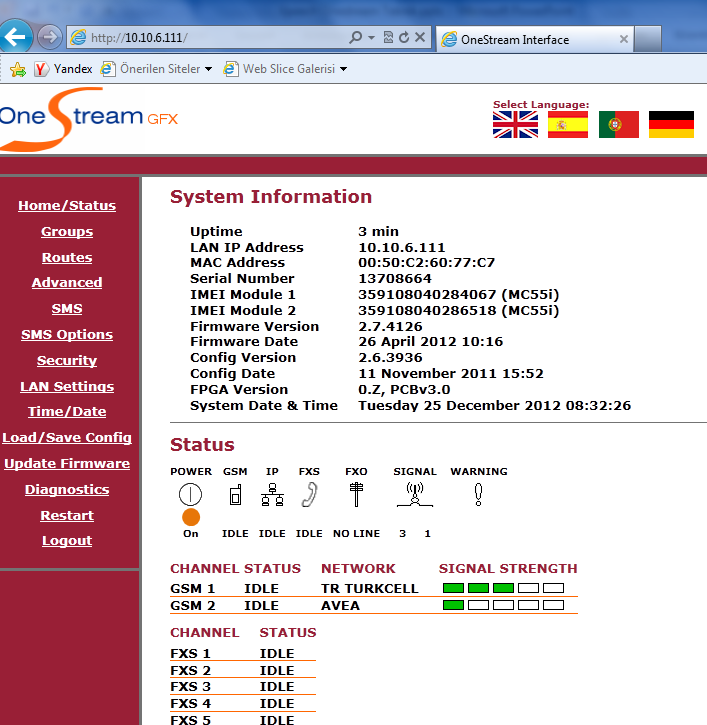 Cihazın Sol bölümündeki  menüleri seçerek istediğiniz bölümü seçip sistemi ayarlayabilirsiniz
Yönetim ve Ara Yüz
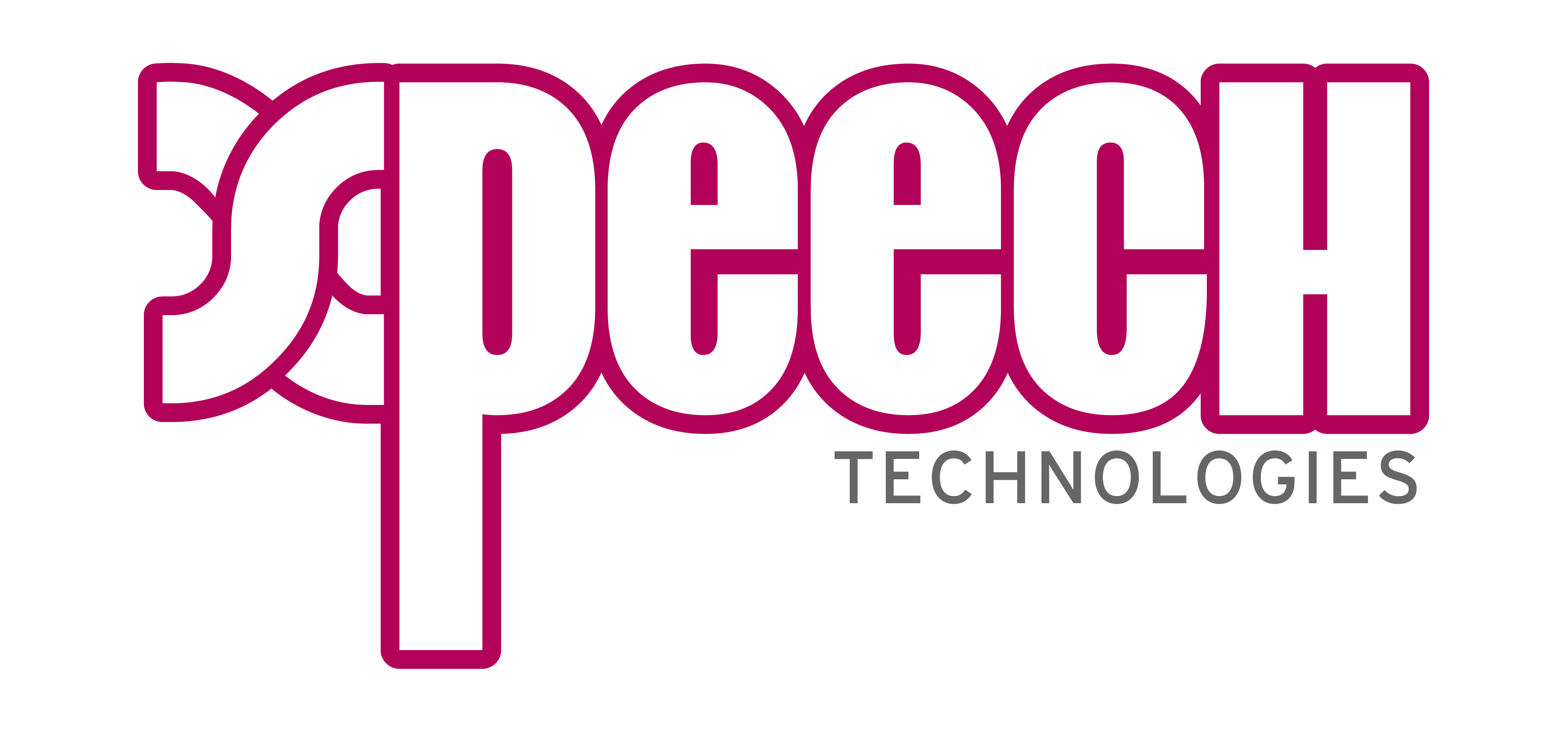 Home Status: Sistem konfigurasyonu, FW bilgisi ve bazı durum bilgilerini gösterir.
Groups : FXS, FXO, GSM ve VOIP grupları tanımlanır.
Routes : Gruplar arasındaki arama yönleri tanımlanır.  
Advanced : Biraz daha spesifik ayarların yapıldığı yerdir, çevir sesleri gibi. 
SMS : SMS alıp göndermek için kullanılır 
Security : Web şifresi ve Sim kartların Pin leri girilip değişebilir.  
Lan Settings : Network interface ayarları yapılır  
Time/Date : Saat Tarih ayarları yapılır  
Load/Save Config  : konfigurasyon yedek alma , yedekten alma v.s.
Update Firmware  : konfigurasyon yedek alma , yedekten alma v.s.
Diagnostics : Sorun bulmaya ve log almak için kullanılır.
Restart : Sistemi yeniden başlatmak için kullanılır.
Logout : Web arayüzünden çıkmak için kullanılır.
Home Status
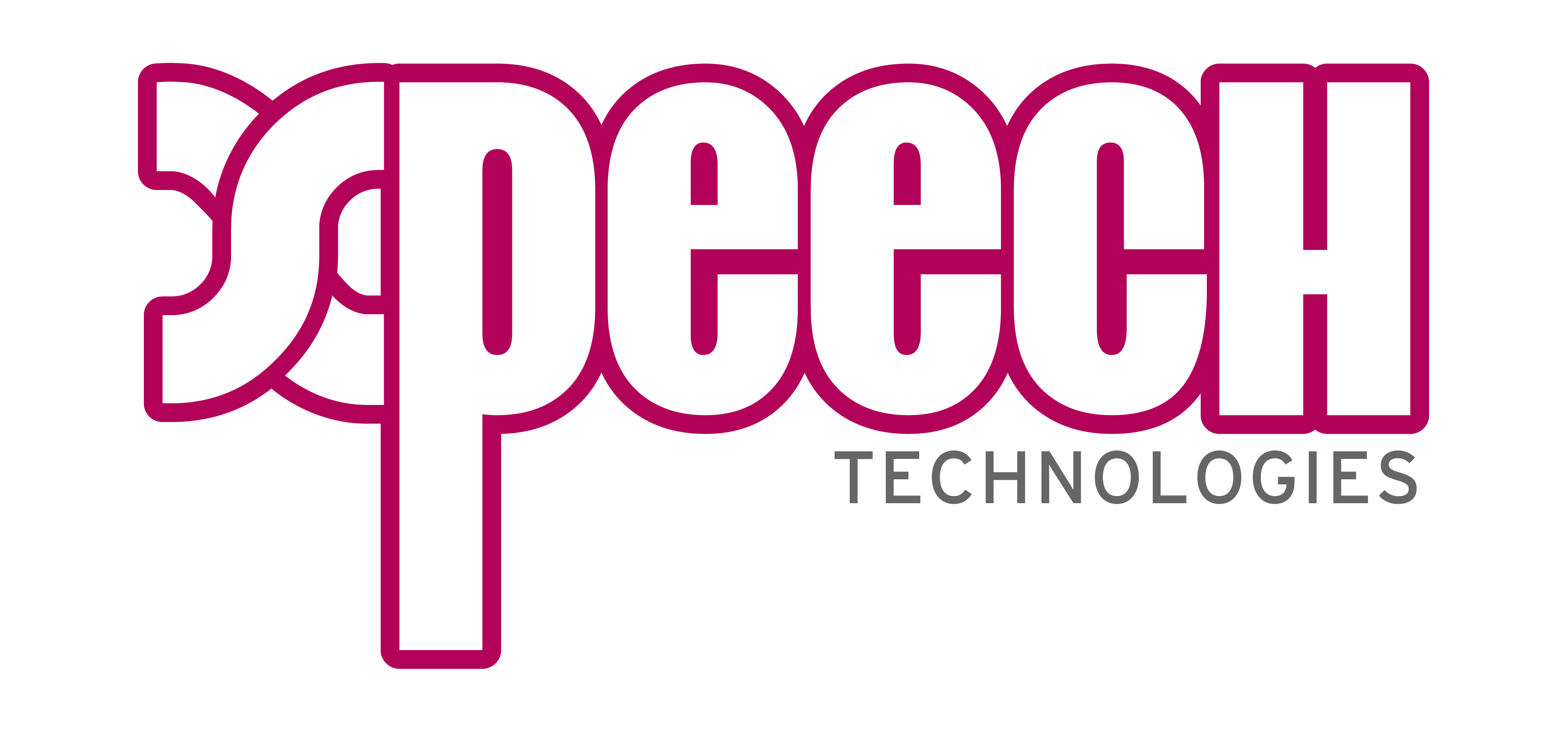 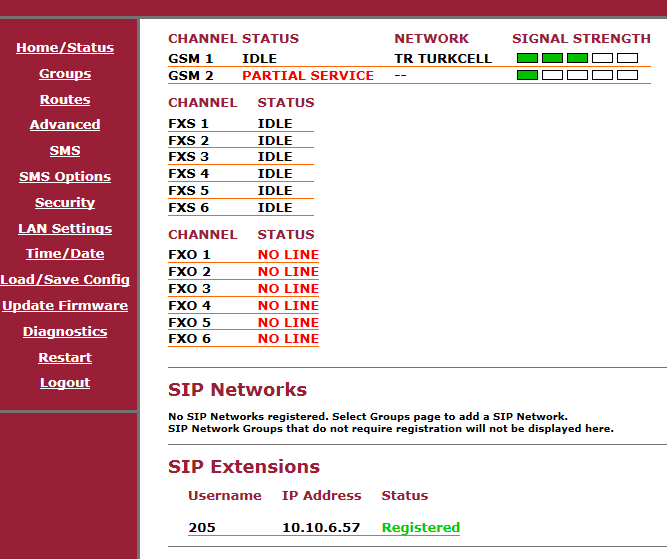 System Information: Cihaz seri No: ve FW bilgilerini içerir.
Status: Çevre bağlantı portlarının durumunu gösterir.
SIP Networks: Sip Trunk portunu gösterir. 
SIP Extensions: Sip User lerın durmunu gösterir
Home Status
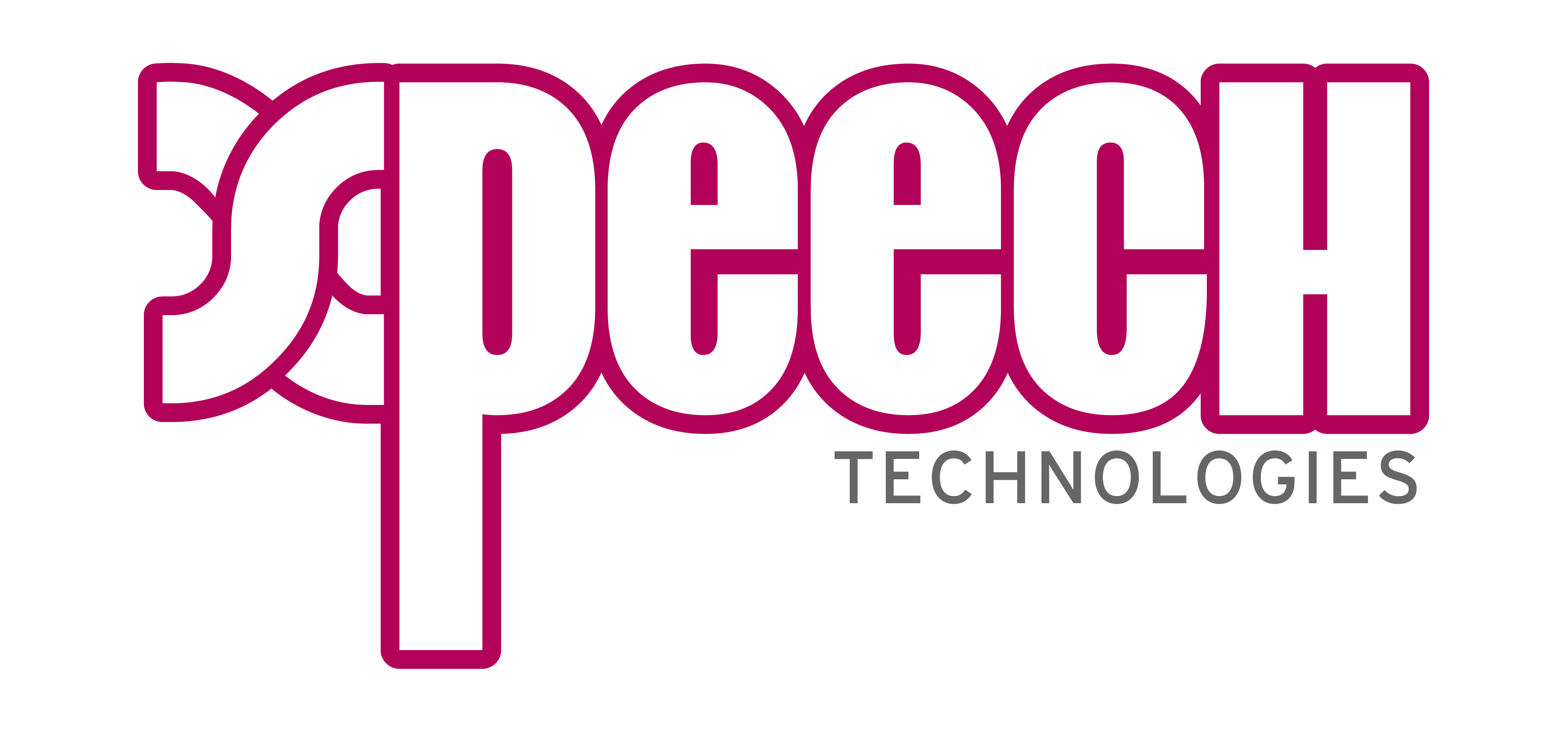 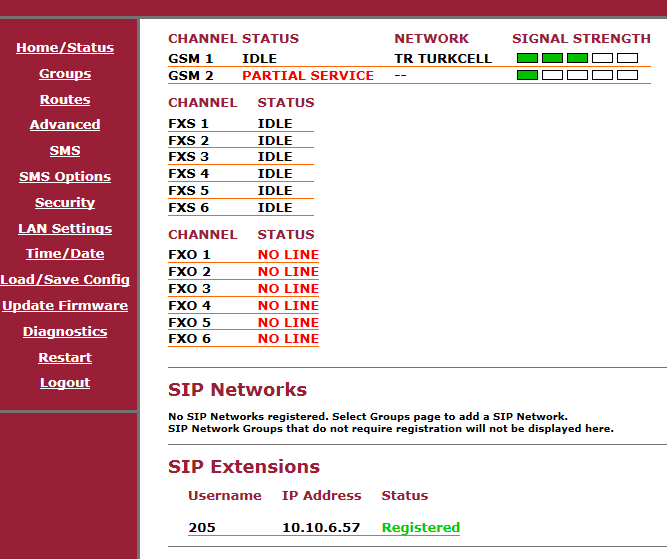 System Information: Cihaz seri No: ve FW bilgilerini içerir.
Status: Çevre bağlantı portlarının durumunu gösterir.
SIP Networks: Sip Trunk portunu gösterir. 
SIP Extensions: Sip User lerın durmunu gösterir
Groups
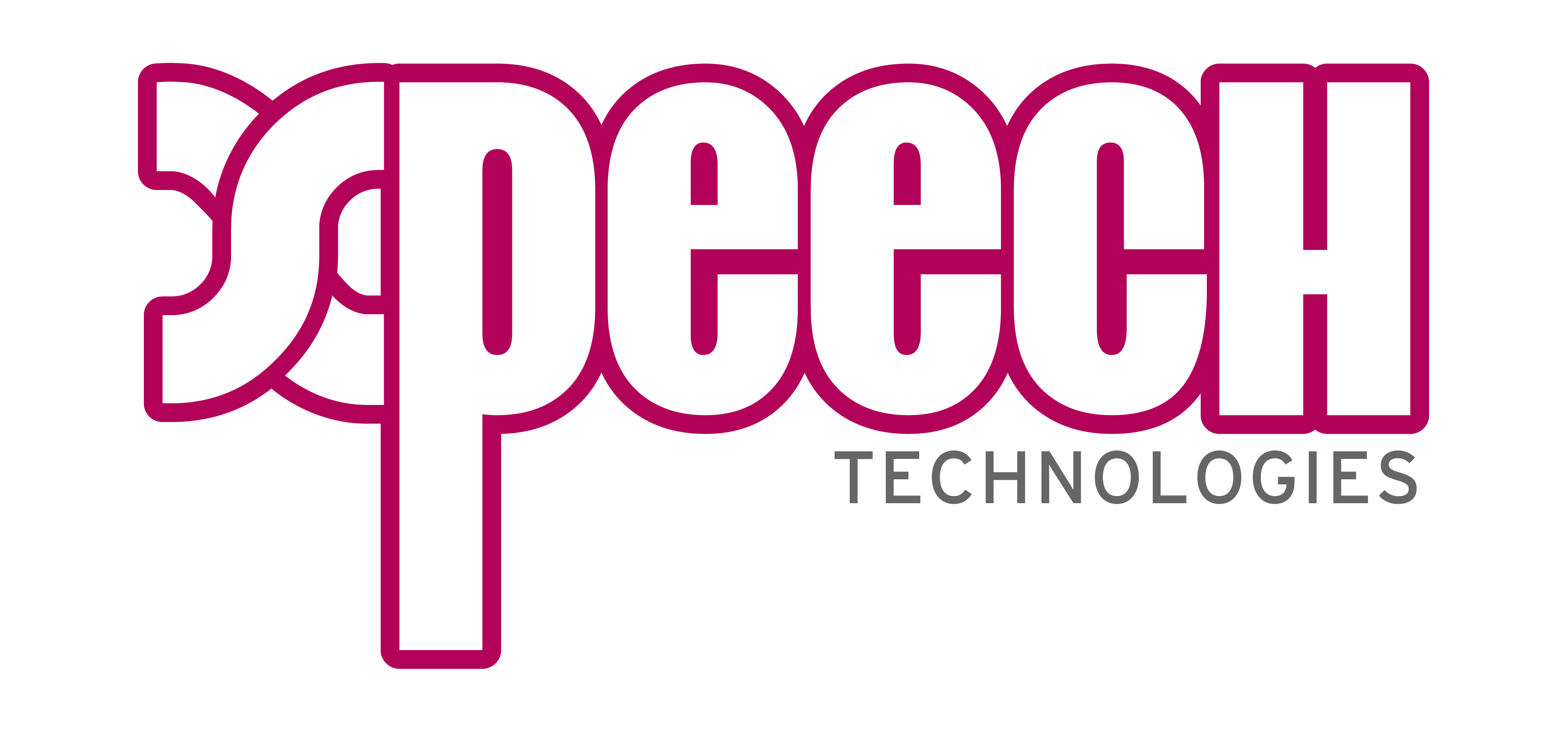 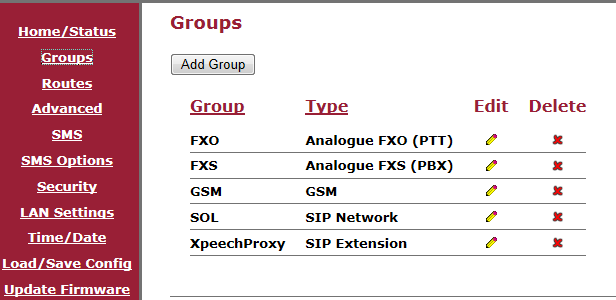 Xpeech Onestream cihazı arama yapmak ve çağrı almak için bir çok arabirime sahiptir. Bu arabirimlerden gelen ve giden çağrıları işlerken esneklik sağlamak için bu ara yüzler gruplara bölünürler.
Groups / GSM
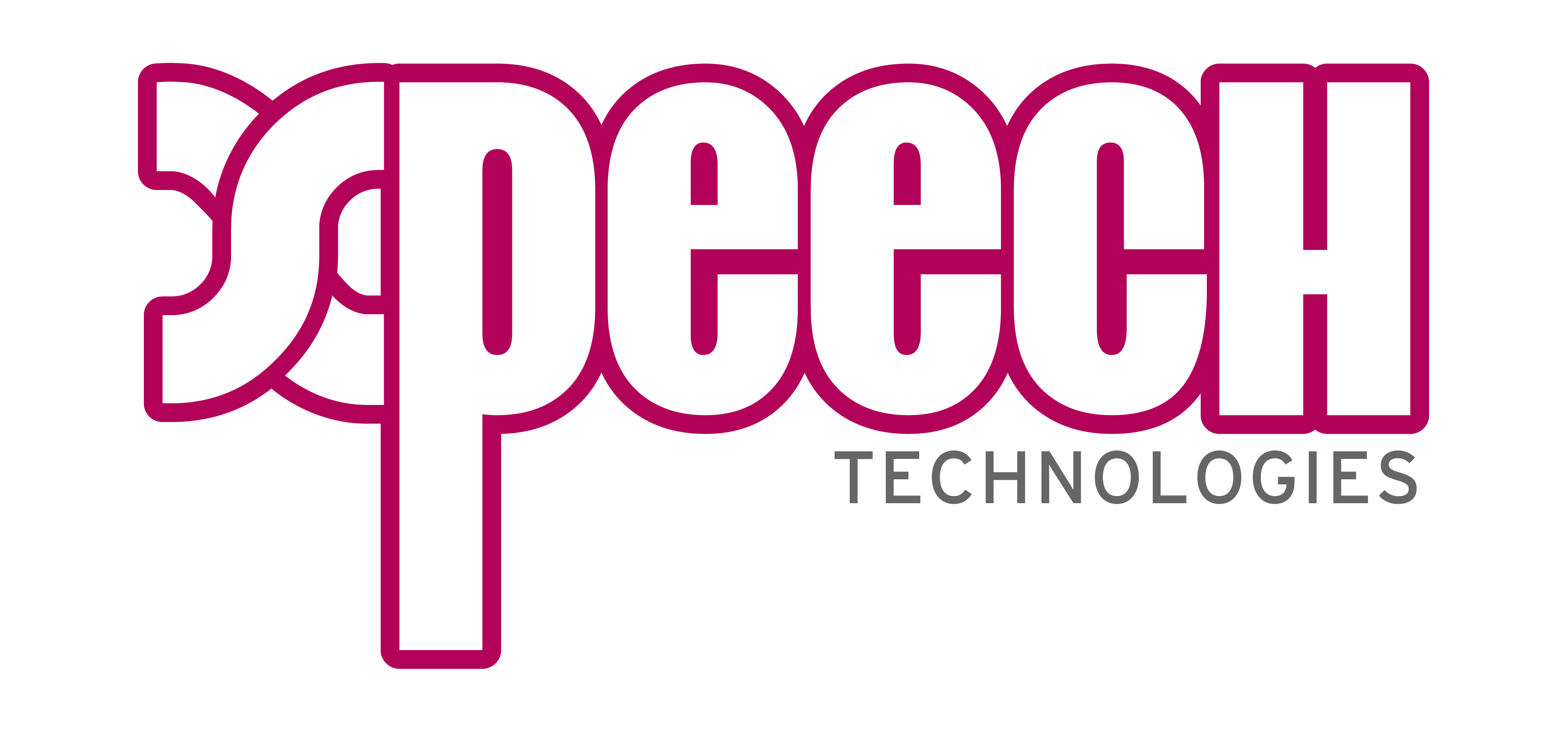 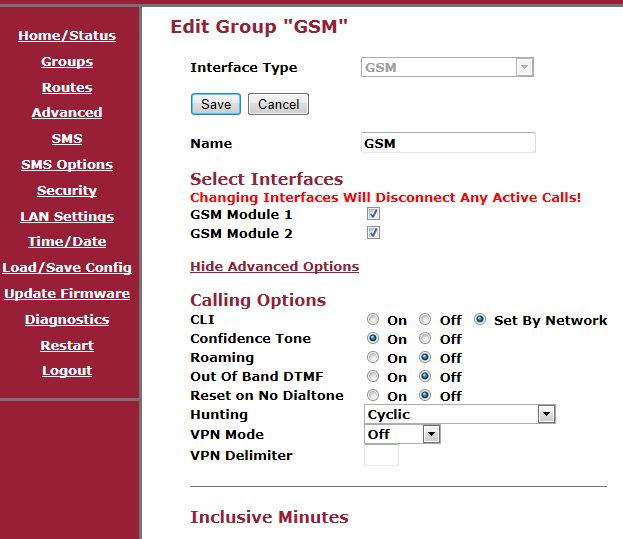 Group  dan yeni bir arabirim eklenebildiği gibi var olan grup açılıp düzenlenebilir, GSM grubu gibi, yandaki resimde GSM grubuna iki adet sim dahil edilmiş ve bunlarla ilgili özel ayarlamalar yapılabilir, dakika kısıtlaması gibi.
Groups / FXS
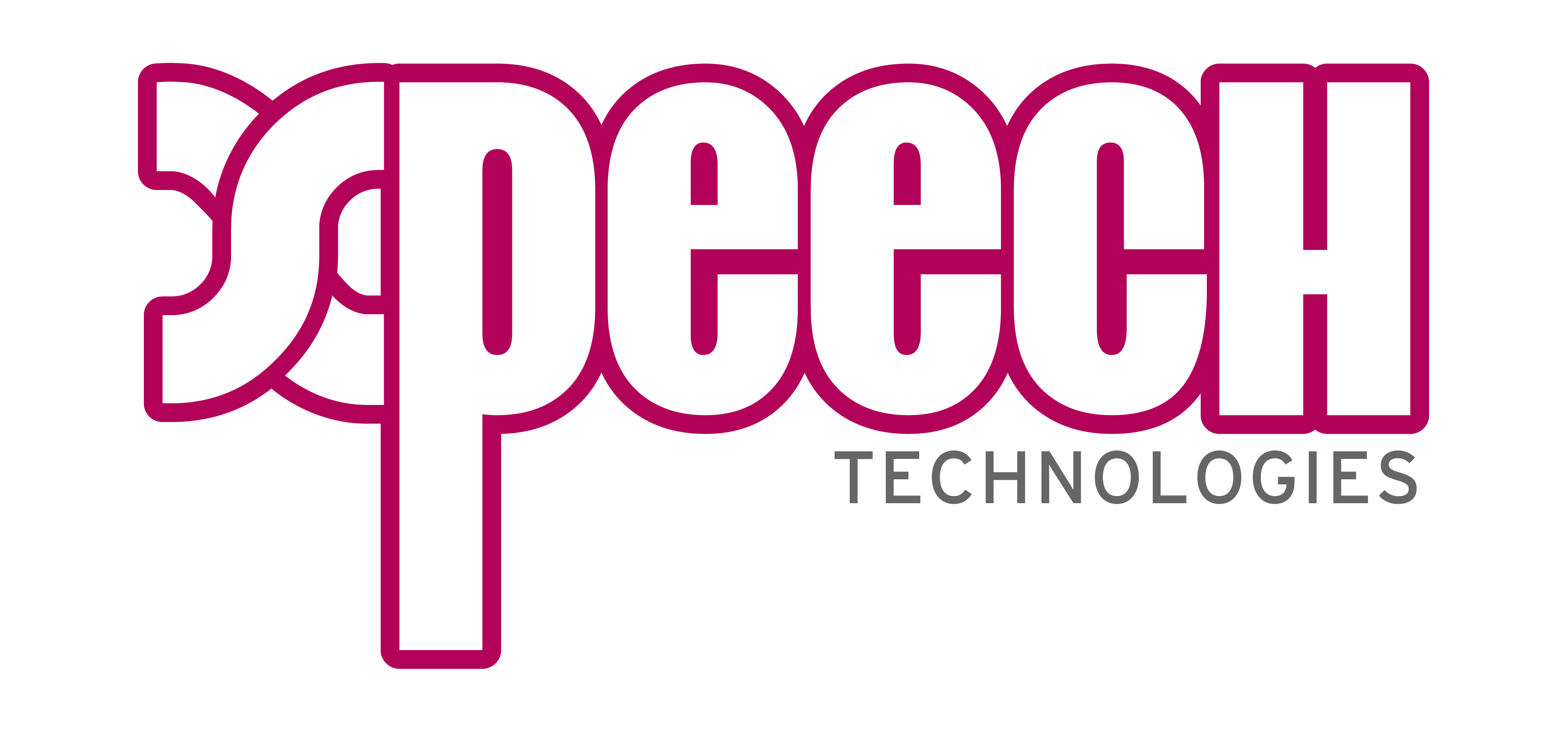 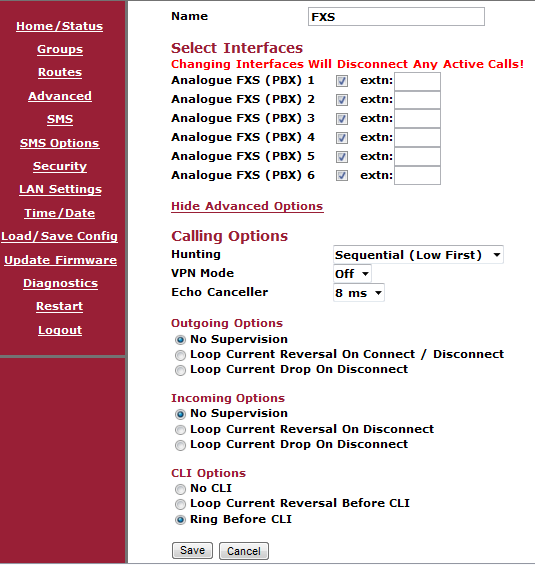 FXS grubuna hangi portların dahil olması isteniyorsa seçilir.
CLI Options dan ring Before CLI seçilir.
Groups / FXO
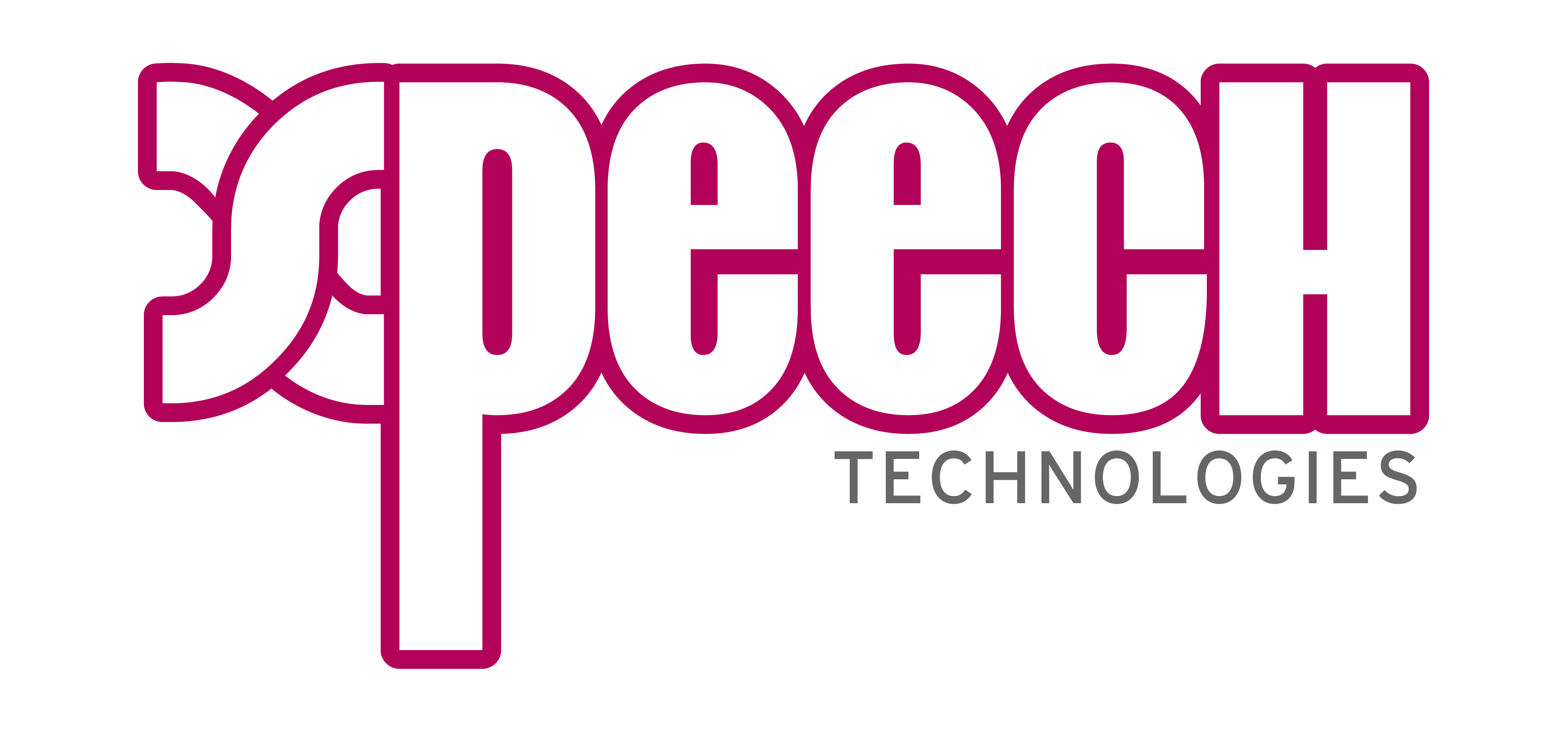 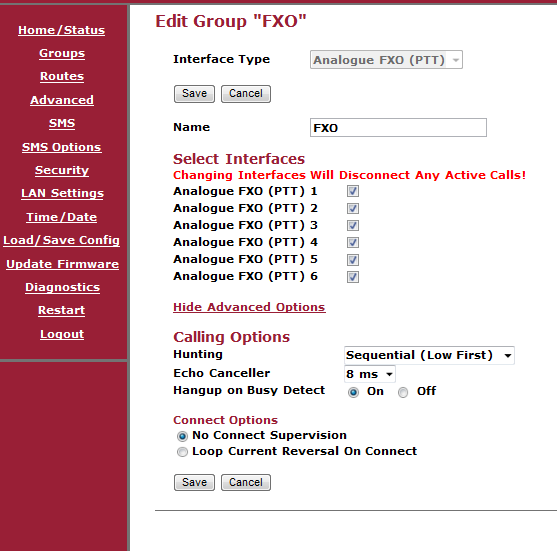 FXO grubuna hangi portların dahil olması isteniyorsa seçilir.
Groups / SOL Sip Network
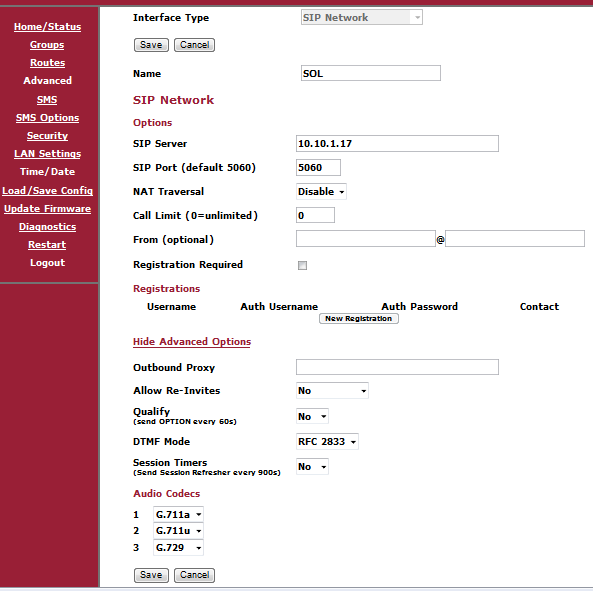 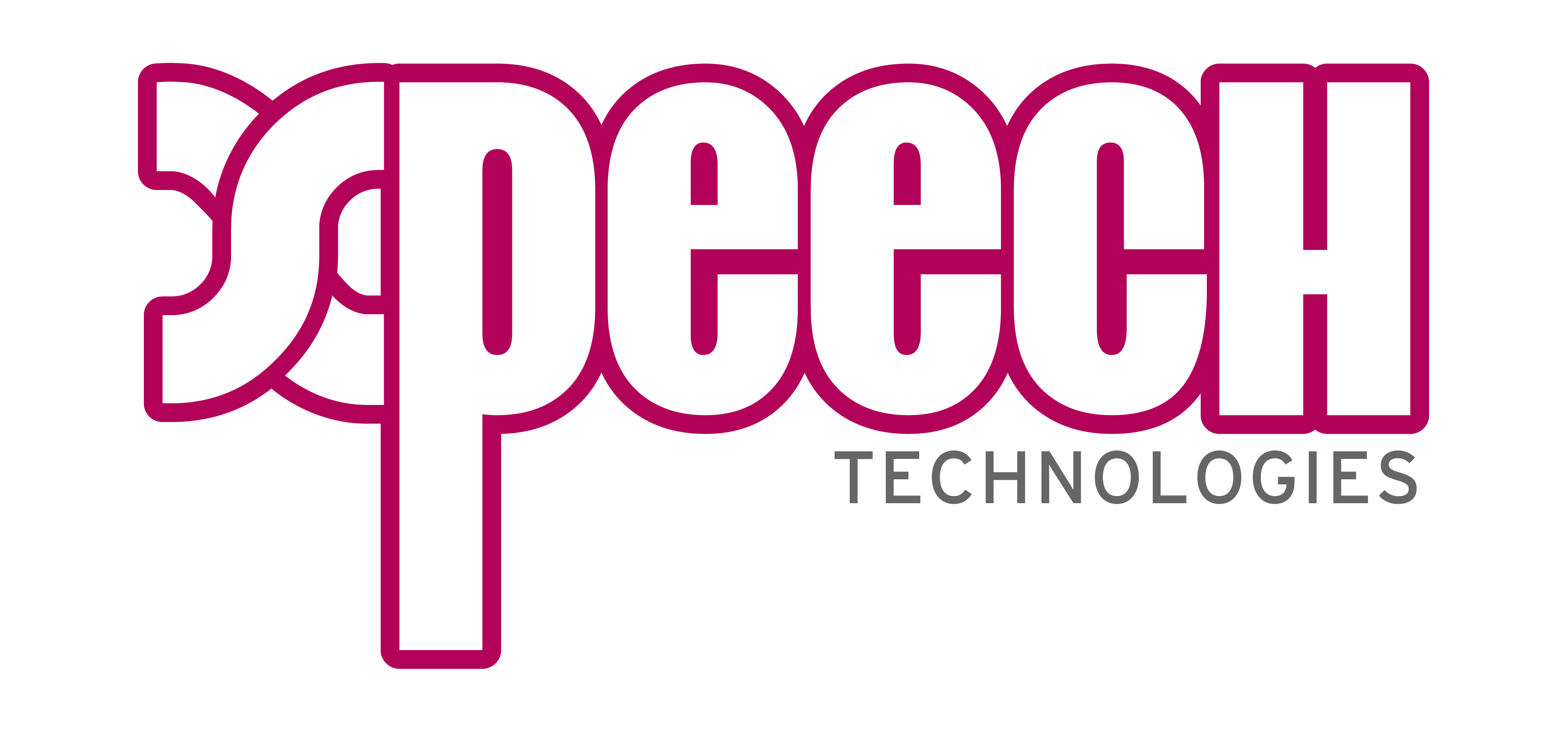 SOL veya Sip Trunk olarak SIP hizmeti veren sunucunun bilgileri girilir, örnek register gerektirmeyen bir sunucuya ait.
Groups / Sip Extentions
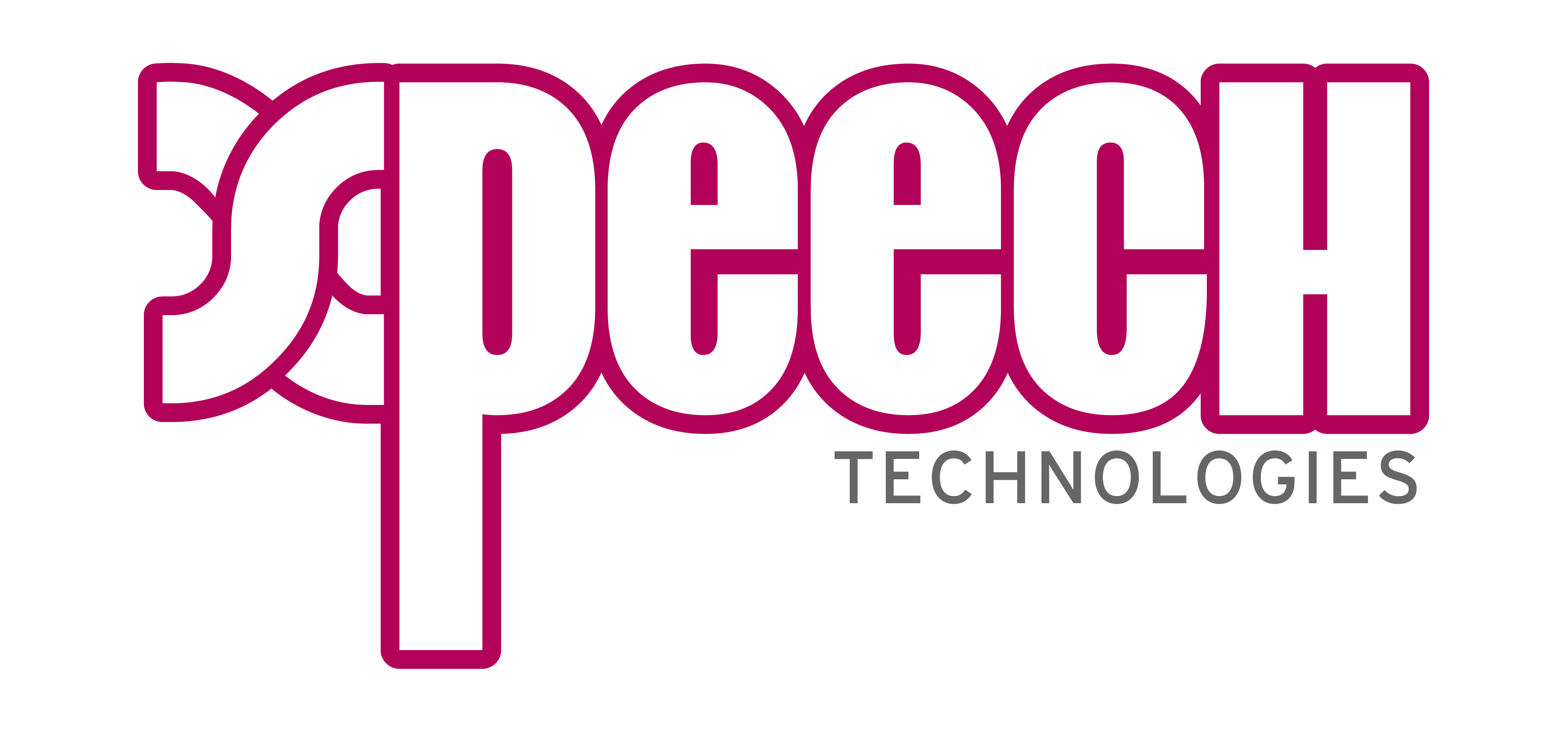 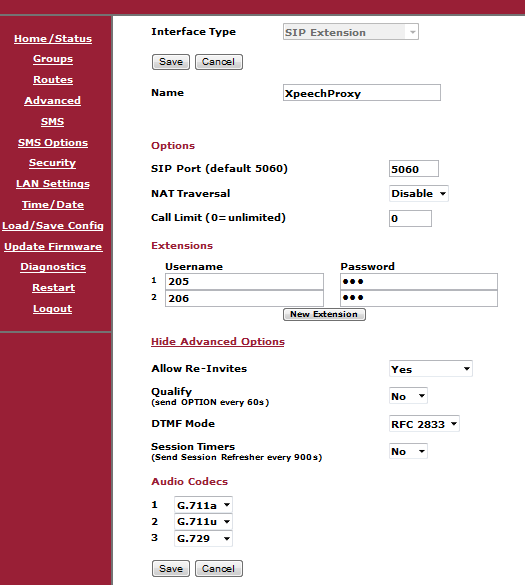 Sip Proxy sunusu olarak seçildiğinde Sip kullanıcılarının tanımlandığı yer.
Routes
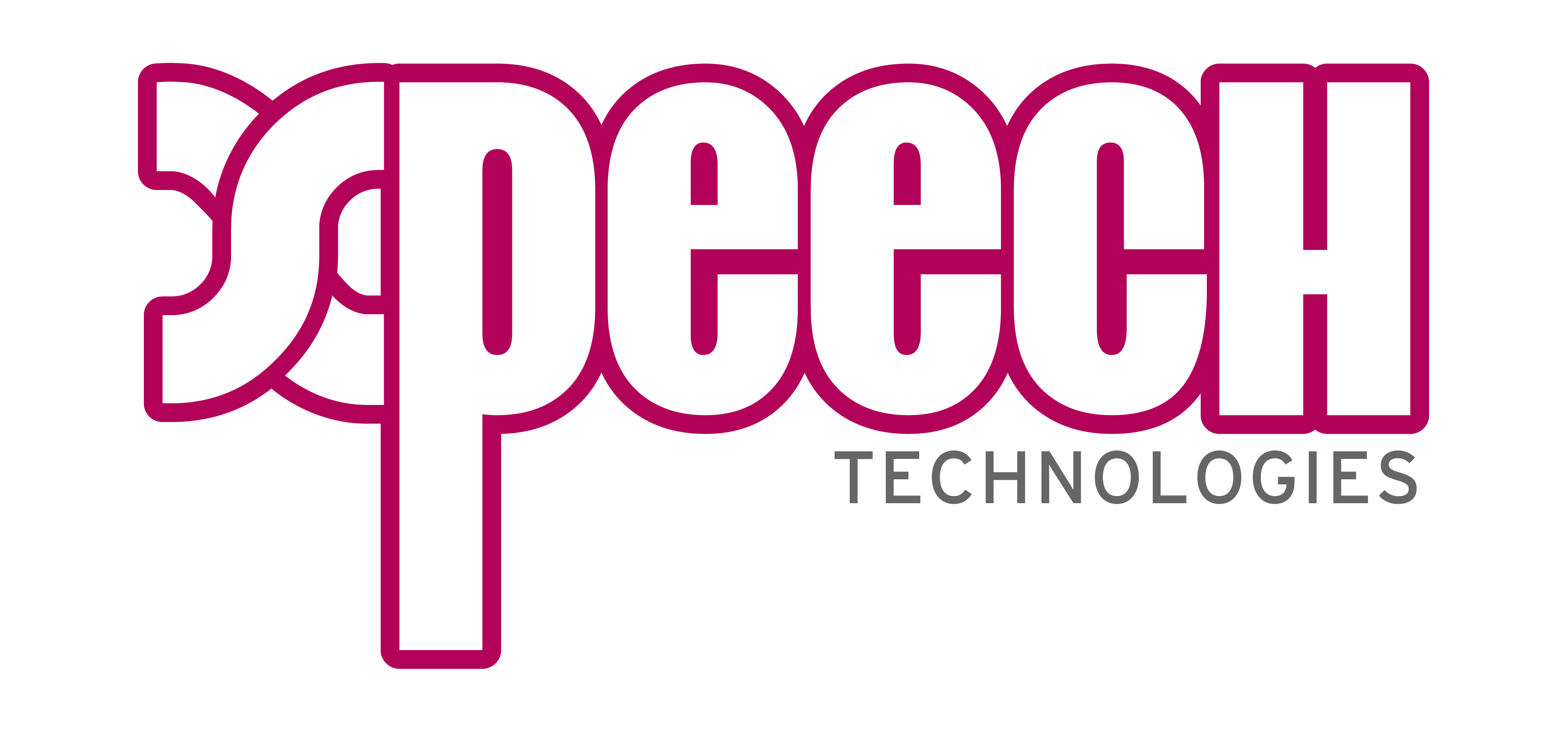 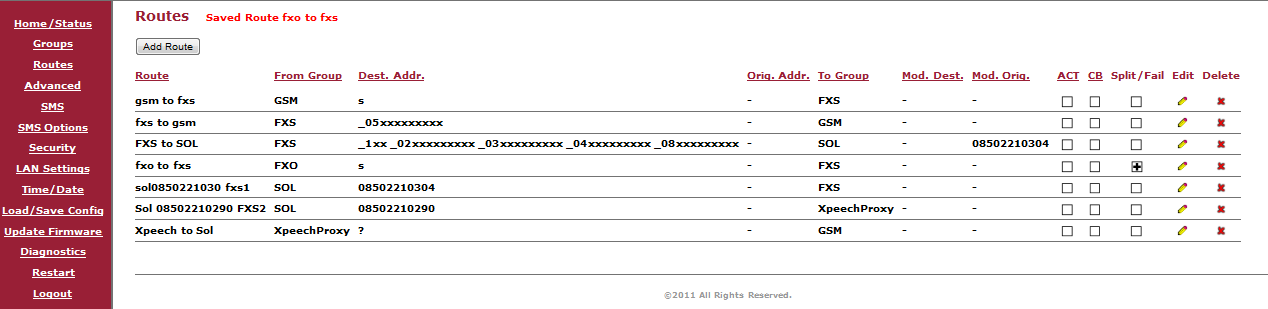 Routes bölümünden aranan ve arayan numaraya göre gruplar arasındaki yönlendirme için kuralların yazıldığı bölümdür, LCR
Routes
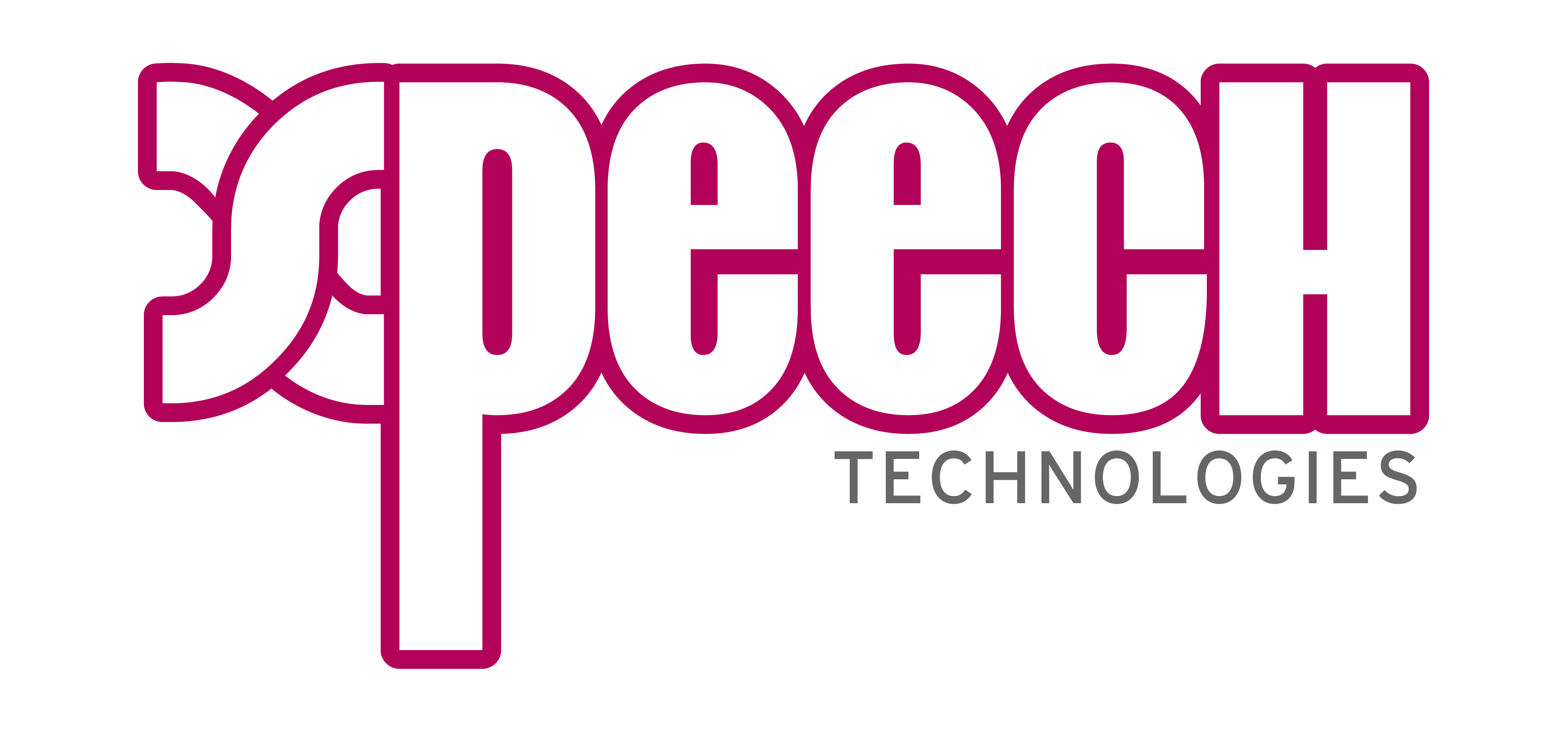 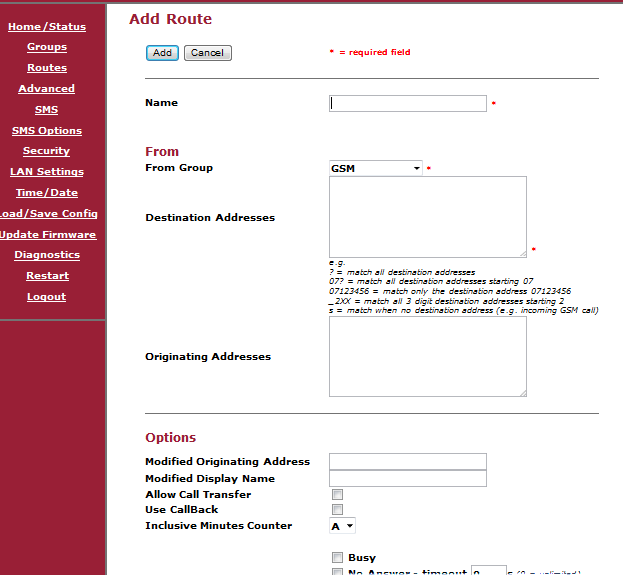 Add Route tıklanarak yeni yön kuralı ulşturulabilir, yeni yön tablosundaki bölümlere ayrıntılı olarak hangi parametrelerin gireceği aşağıda açıklanmıştır.
Routes / FROM Section
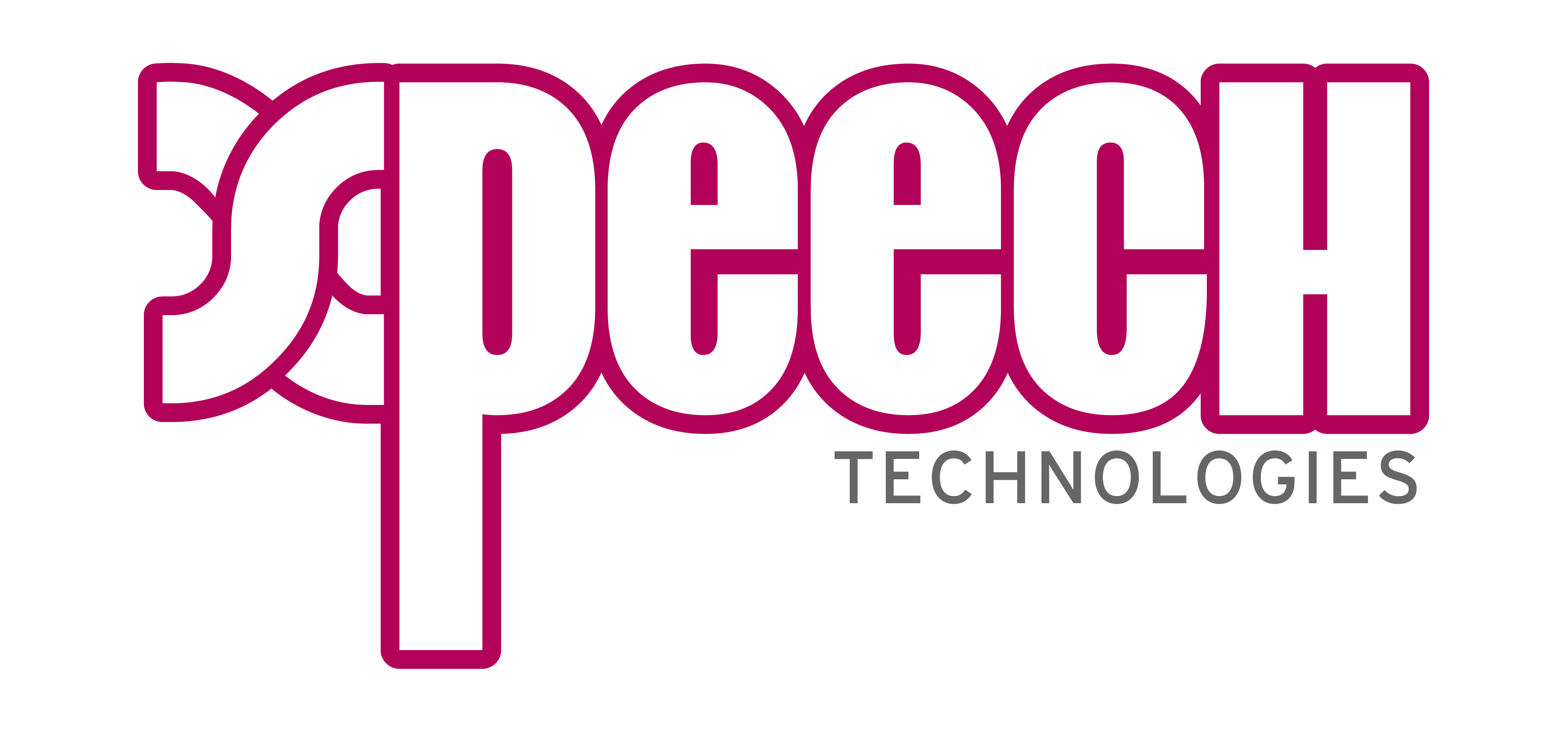 FROM BÖLÜMÜ
From Group : Çağrıyı başlatan nokta ( Group Name) GSM,FXS v.s.
Destination Addresses : Aranılacak numara girilir
		s -numara yok ise ( GSM ve FXO dan gelen aramalar )
		? -Herhangi bir numara
		08? -08 ile başlayan herhangi bir  umara 
		3199700  -sadece bu numara 
		_02XXXXXXXXX -02 ile başlayıp 11 haneli numara 
Originating Address : Çağrıyı başlatan numara bilgisi, genelde burası boş bırakılır
Routes / Options Section
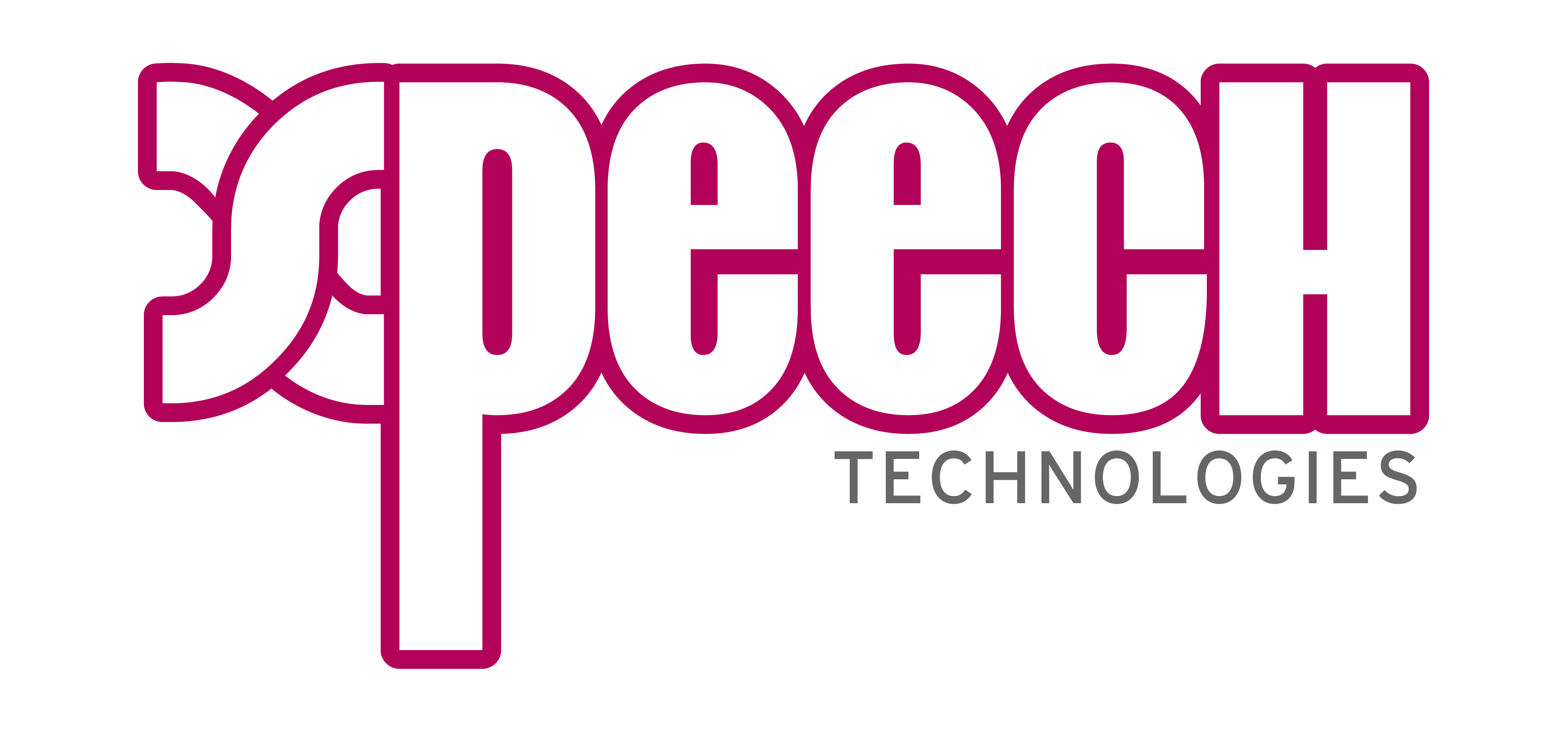 Options Section 
Modified Originating Address: Arayan Numara Bilgisini değiştirmek için Kullanılır
Modified Display Name : Display Name Bilgisini değiştirmek için kullanılır
Allow Call Transfer : FXS portu ise eğer bu port çağrı tranfseri yapabilir
Inclusive Minutes Counter : GSM den çıkacak ise , sayaç numarası yazılır
Failover On : Hangi durumlarda reroute işlemi gerçekleşeceği bilgisi seçilir
Routes / To Section
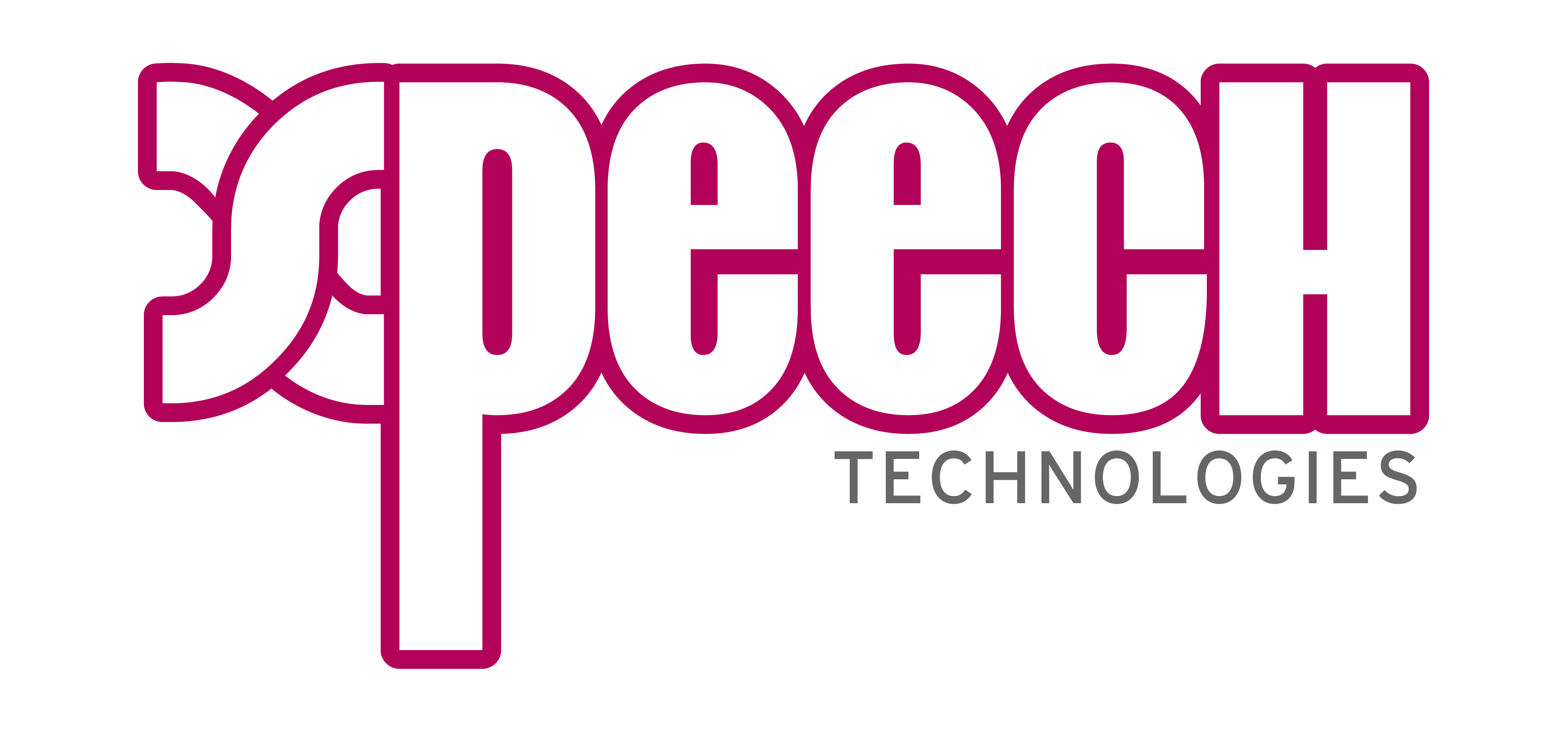 To Section 
To Group : Bir önceki ayarların hedef grubu seçilir, yani çıkış portu gibi
Modified Destination Address: Prefix ekleme 0212? Aranan her numaarnın önüne 0212 eklenir
Strip digits : numaranın solundan kaç digit kesileceği bilgisidir
Call Splitting (Add Split button) : Aynı anda bu çağrıyı birden fazla hedefe göndermek için kullanılır.
Failover (Add Failover button) : Reroute yapılması isteniyorsa hedef  grup seçilir.
Advanced SIP Parameters : FAX aramaları için G711  kodeğini kullan denilebilir, yada arayan numara bilgisi p-preferred-identity  olarak gönderilebilir.
Advanced / Audio Setting
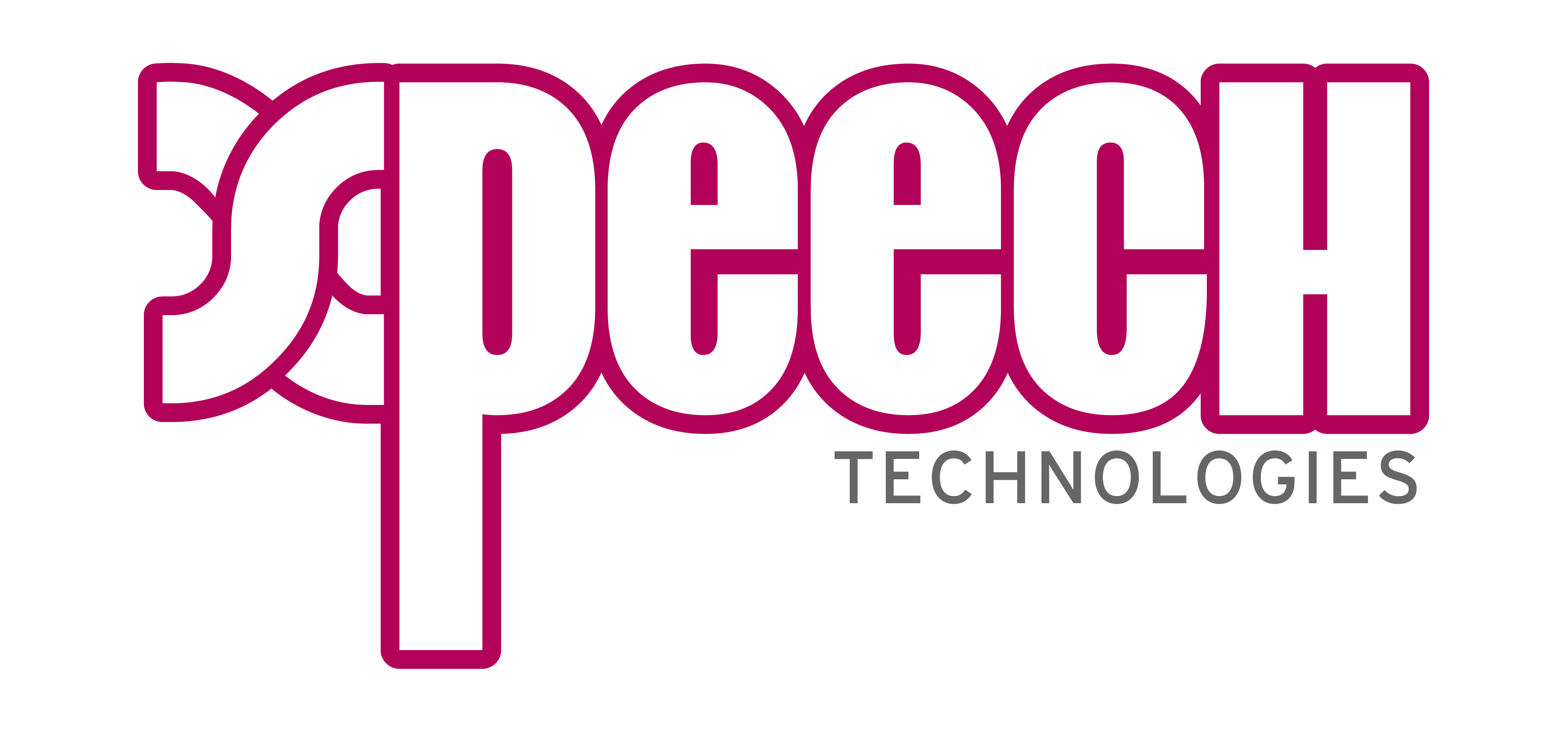 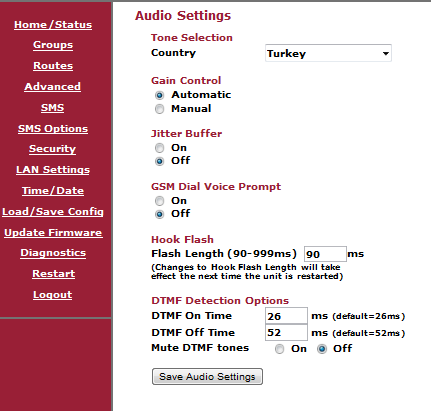 Ses ayar bölümü:
Tone Selection: Ülke Tonları seçilir
Gain Control: Otomatik de bırakılır
Jitter Buffer: paketlerdeki geçikmeyi minimum 
Seviyede tutar.
Hook Flash: 600 ms olarak ayarlanır
DTMF Detection: var olan ayarlarda bırakılır
Advanced /Sip Setting
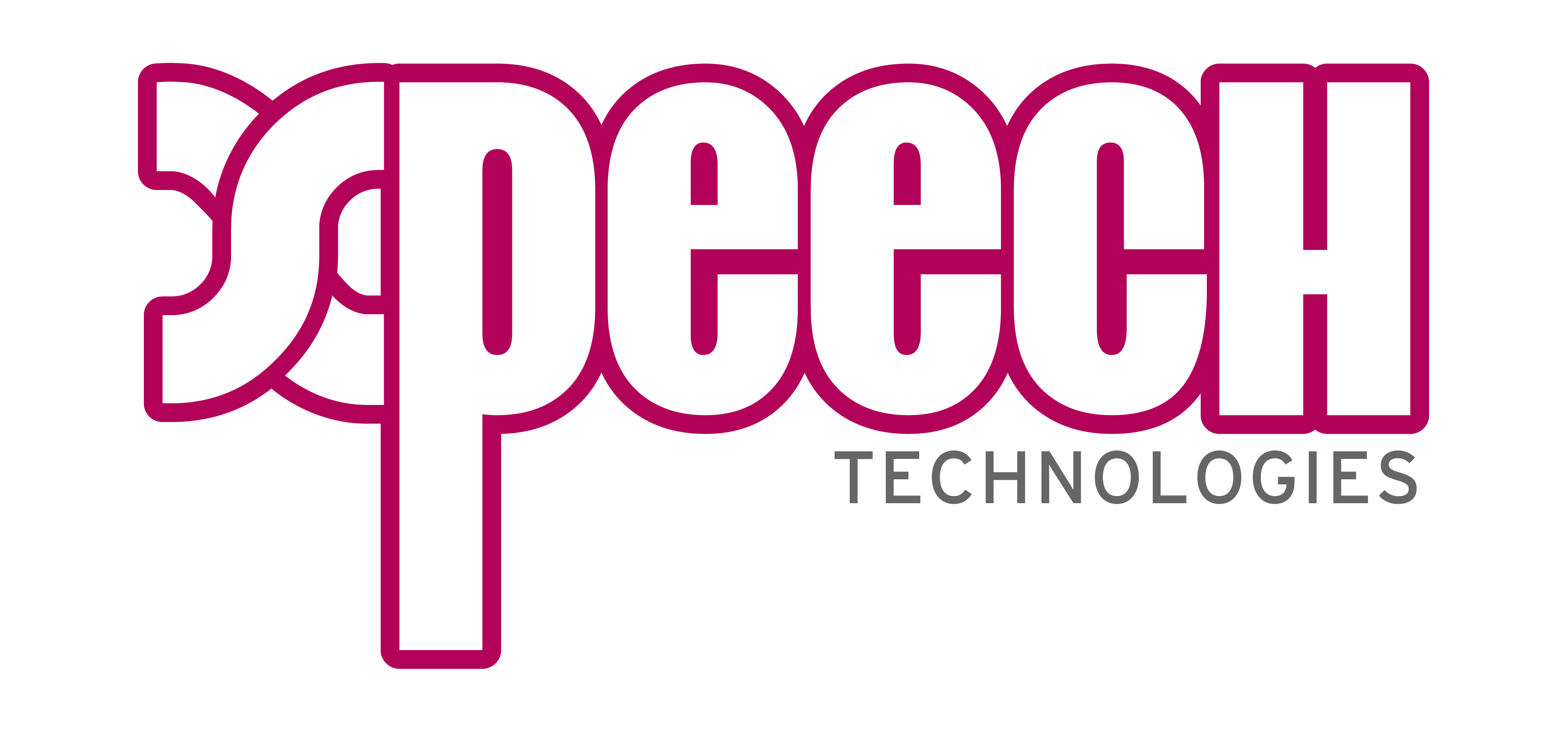 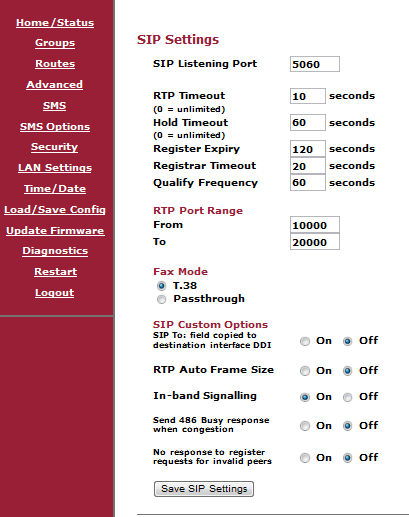 RTP Timeout : sürde paket akışı başlamaz ise çağrı sonlanır.
RTP Port Range : RTP port aralığı.
Fax Mode : T.38 Fax tonu algılandığında T38 olarak reinvite gönderilir, Passthroogh ise G711 de kullanılır.
Advanced /External (Internet) IP Address
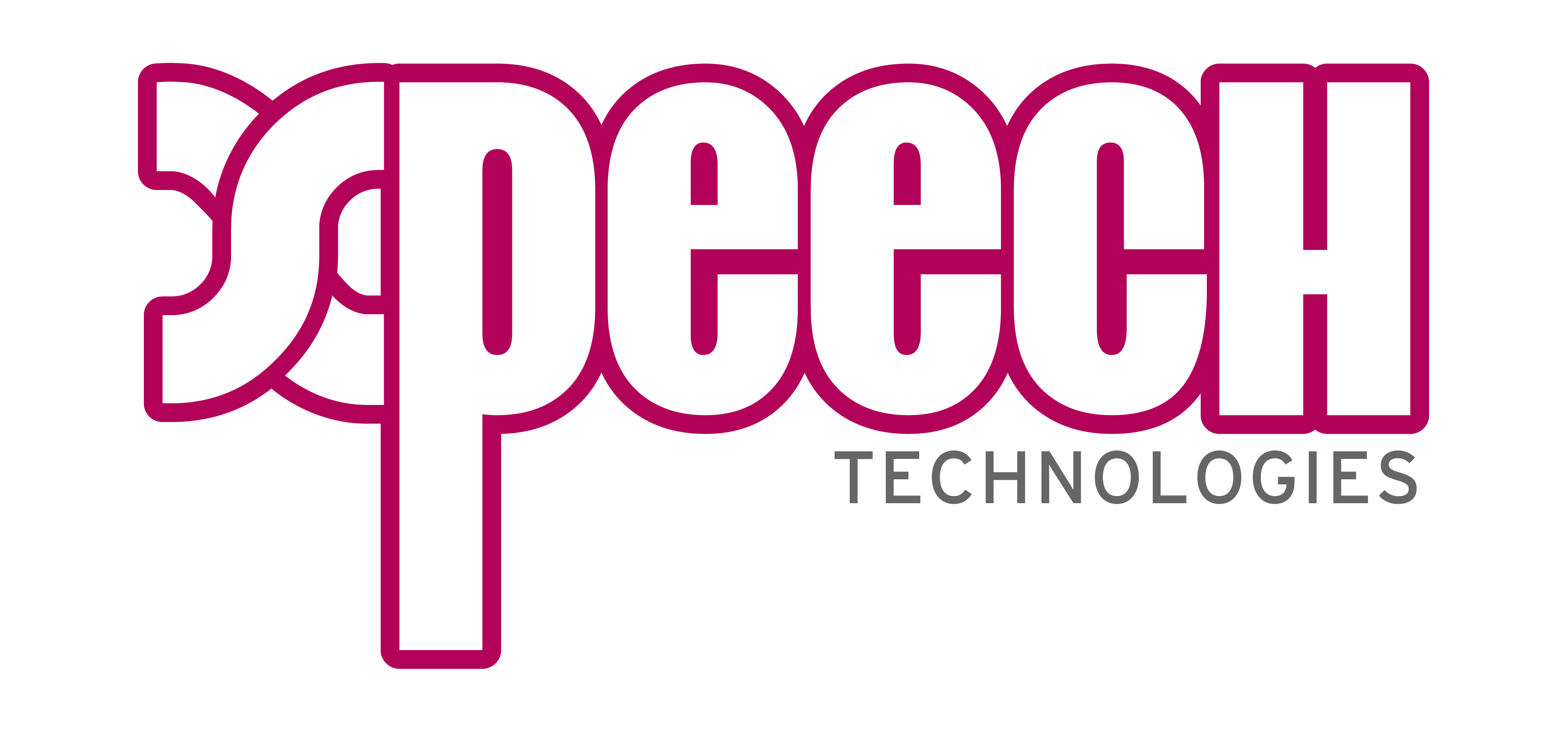 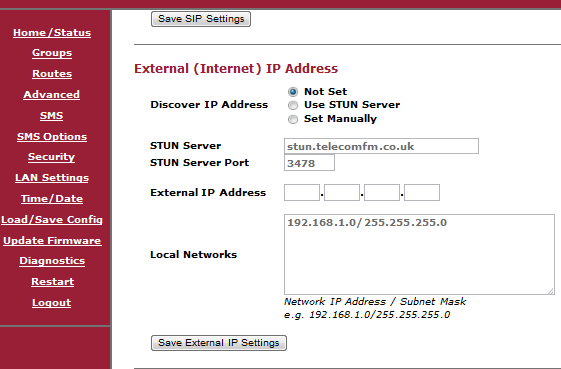 Sistem NAT arkasında çalışacak ise STUN veya NAT IP si girilir
Advanced /Digit Timeouts
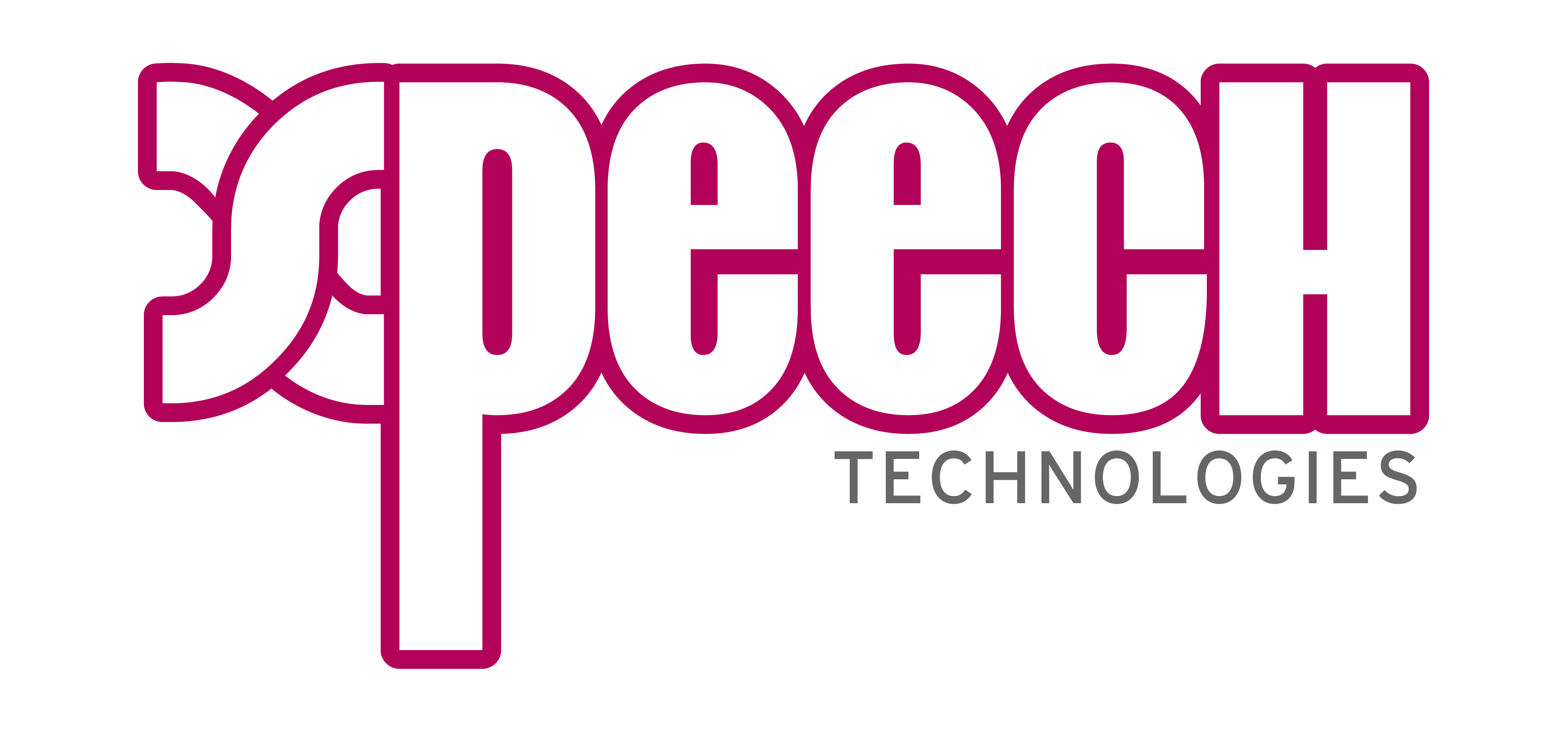 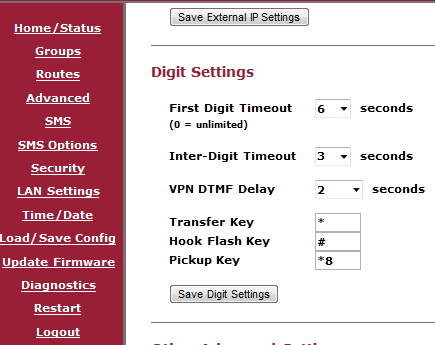 First digit Time out: Numara çevirmeye
başlamadan önceki bekleme süresi
İnter Digit Time out: digit bekleme süresi
VPN Delay: Türkcell Mobil PBX de incoming 
Aramalarda FXS Off Hook dan sonra ki bekle 
Ve # den sonraki numarayı dtmf olarak tuşla
Transfer key: Transfer DTMF tuşu
Hook Flash key: Flash DTMF tuşu
Pickup Key: çağrı toplama DTMF tuşu
Advanced /Other Advanced Settings
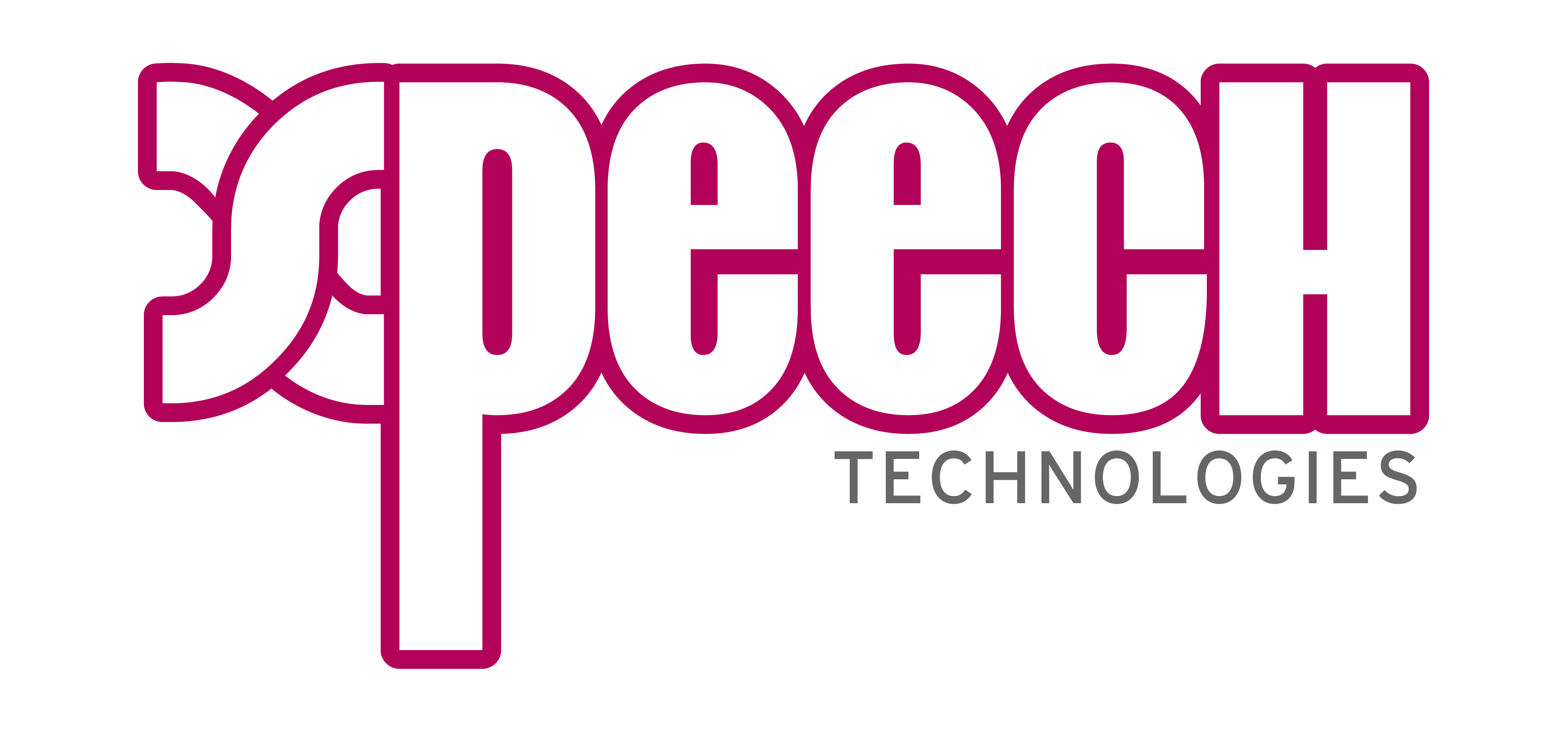 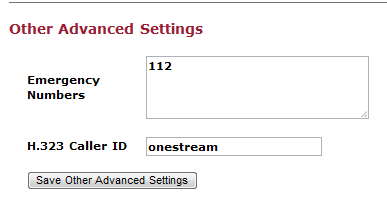 Sim kartlarda PIN olsa dahi 112 GSM gruplarına yönlendirildiyse
eğer bu numara aranabilir
SMS
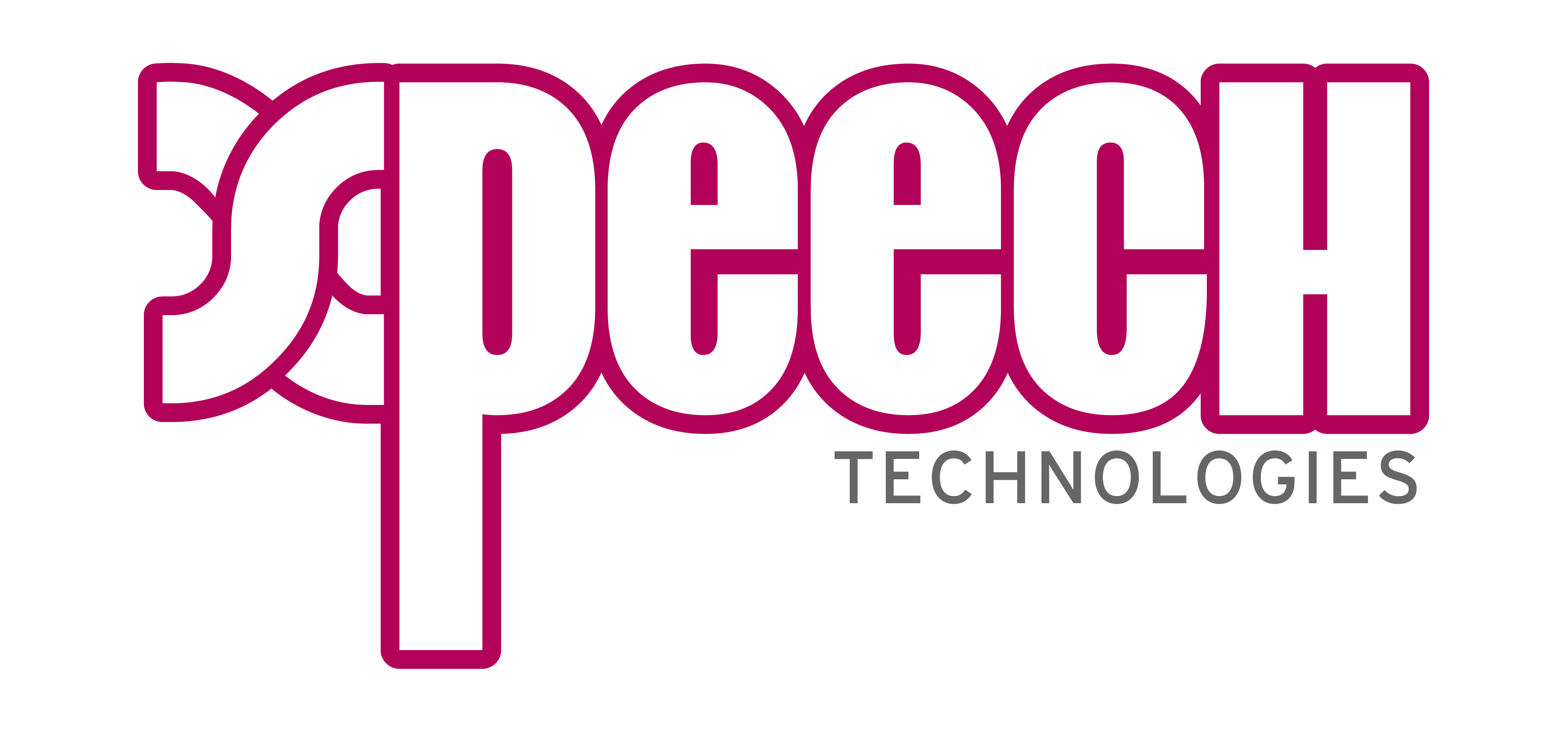 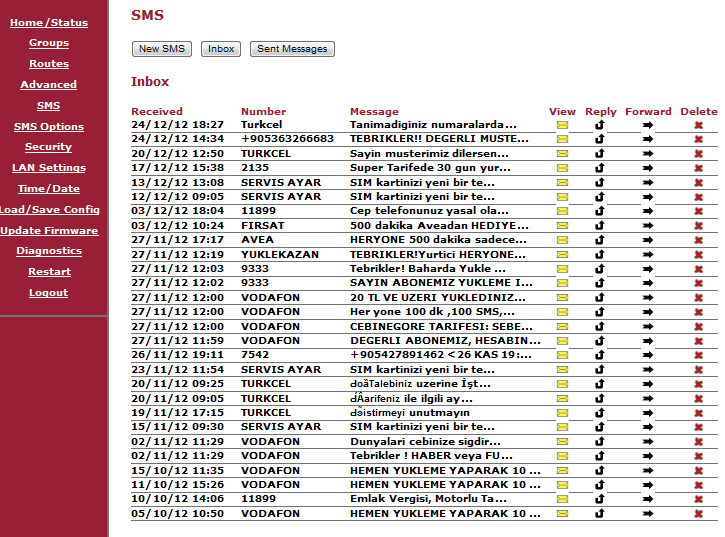 SMS bölümünden
SMS alıp gönderilebilir
SMS Options
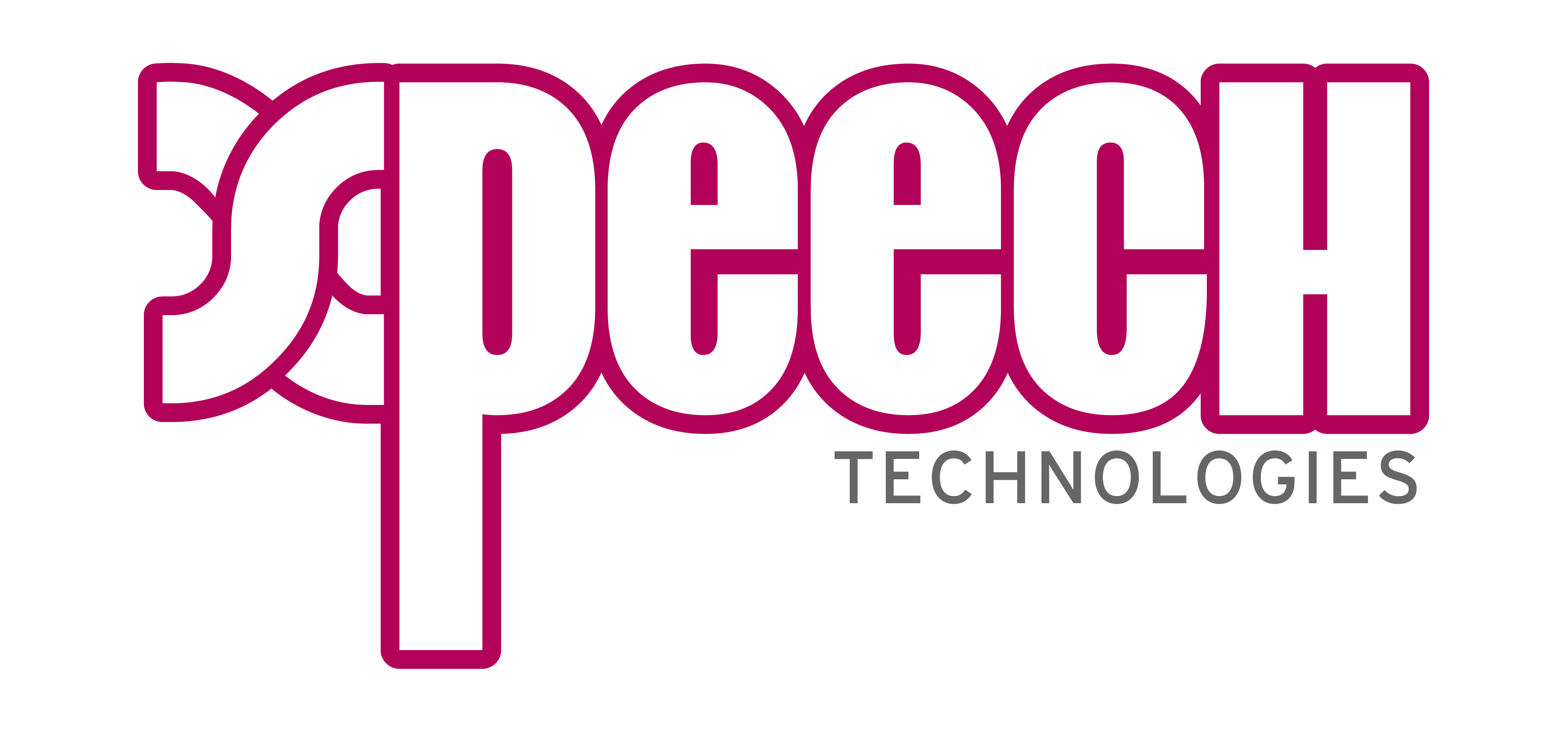 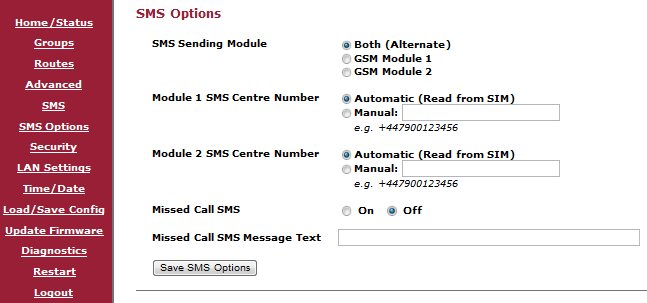 SMS Sending Mode: tek bir sim veya her ikisi seçilebilir.
Module 1 SMS Centre Number:
Module 2 SMS Centre Number:
Missed Call SMS: cevapsız aramada SMS gönder
Security
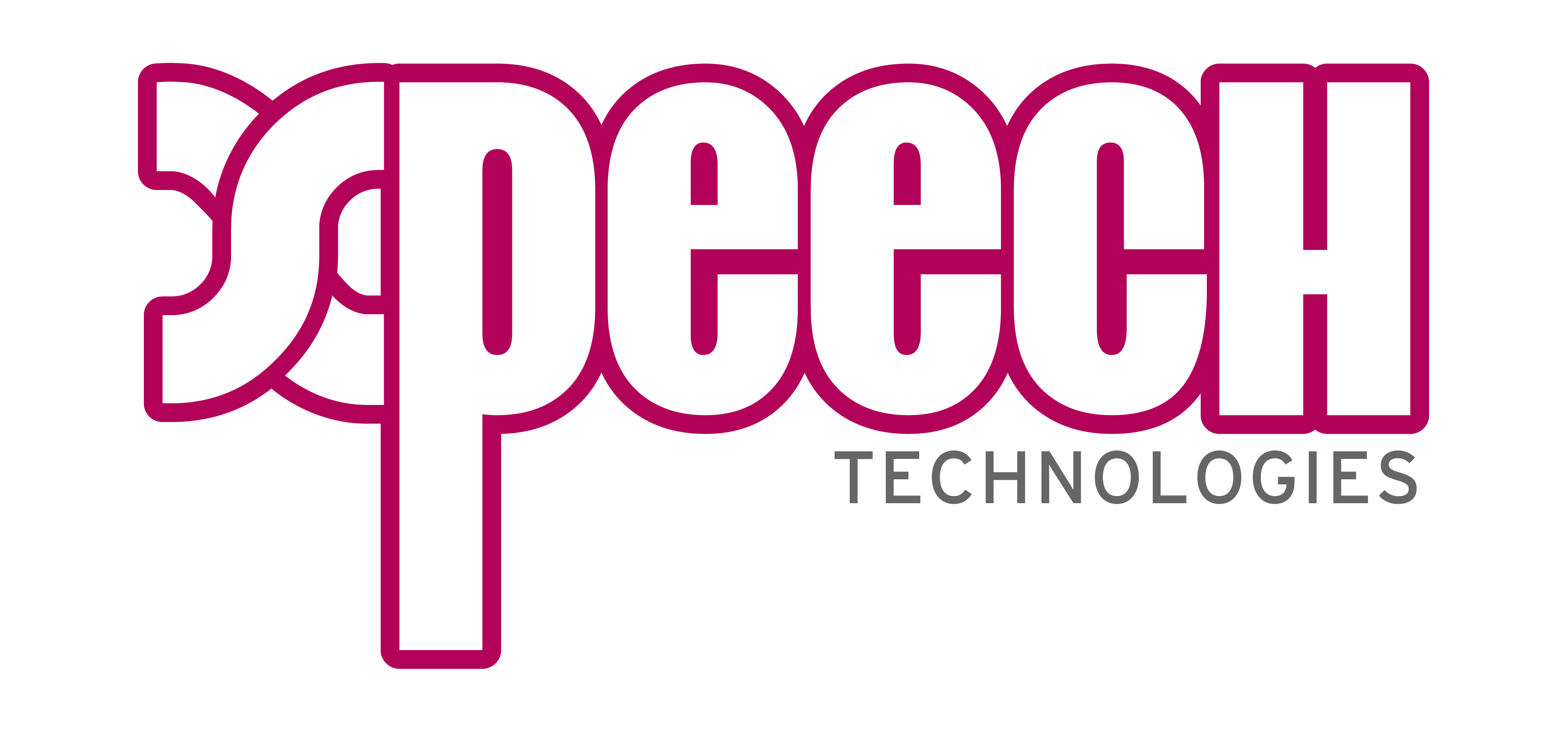 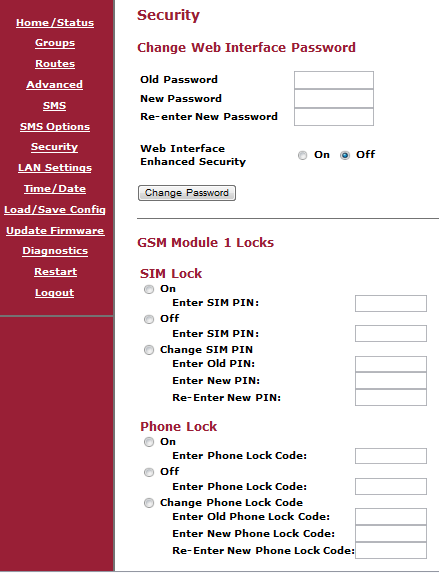 Security: WEB ara yüz şifresi değiştirilebilir.
Sim lock1: Sim kartın PIN numarası girilebilir
	veya pin kodu sorgulaması kaldırılabilir.
Phone Lock: GSM modulu sadece üzerindeki
	sim kartla çalışacak şekilde kilitlenebilir, 
	varsayılan şifresi 12345678 dir.

Not: aynı işlemler sim 2 içinde yapılır.
LAN Settings
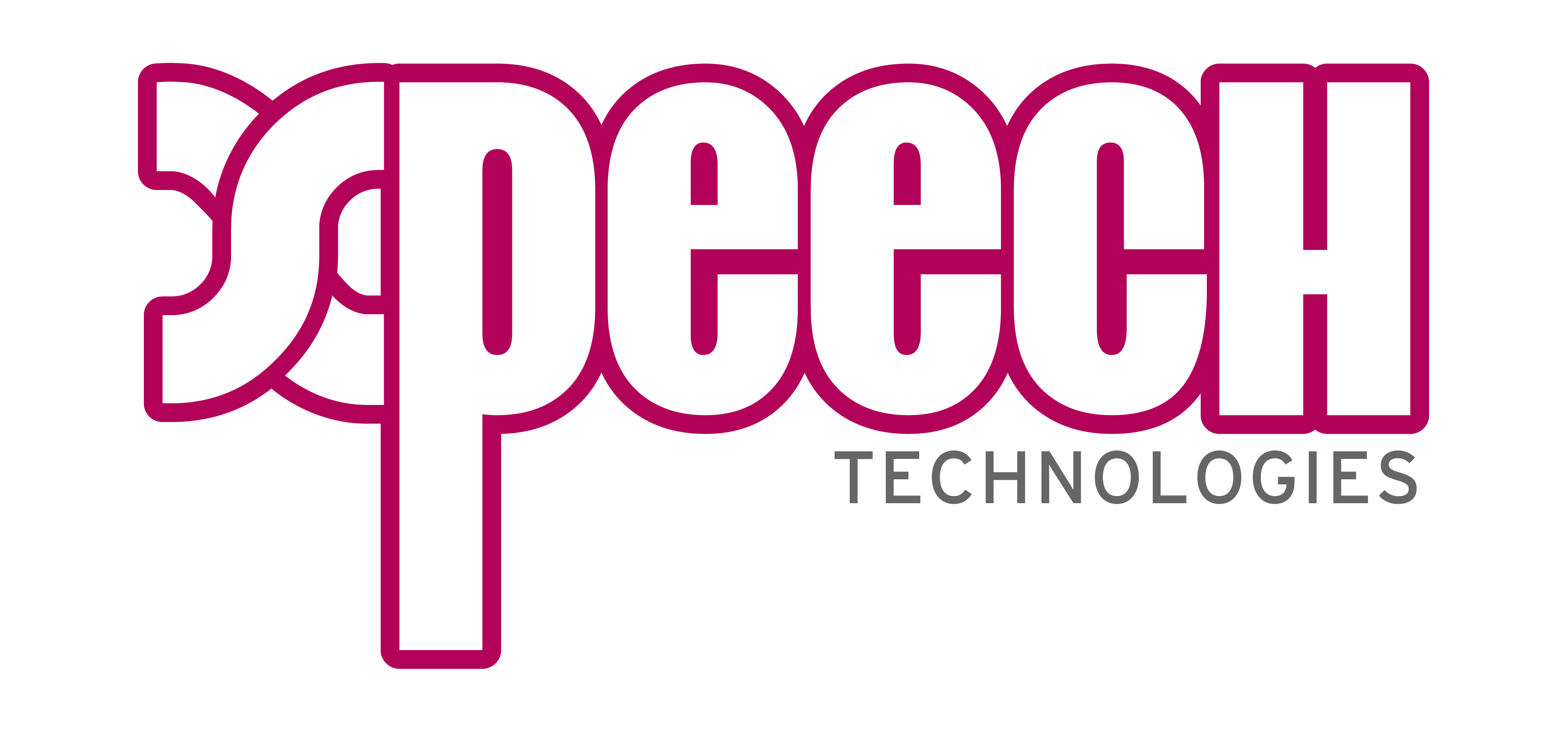 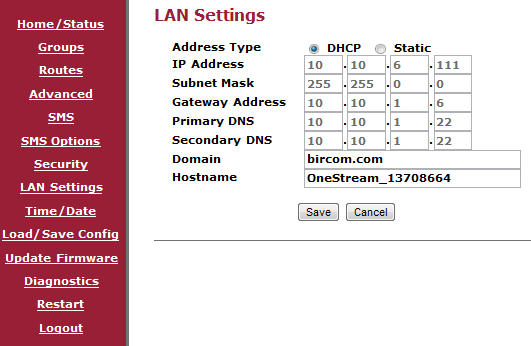 Cihazın Ethernet ara yüzünün çalışma
 modu seçilir.
Time / Date
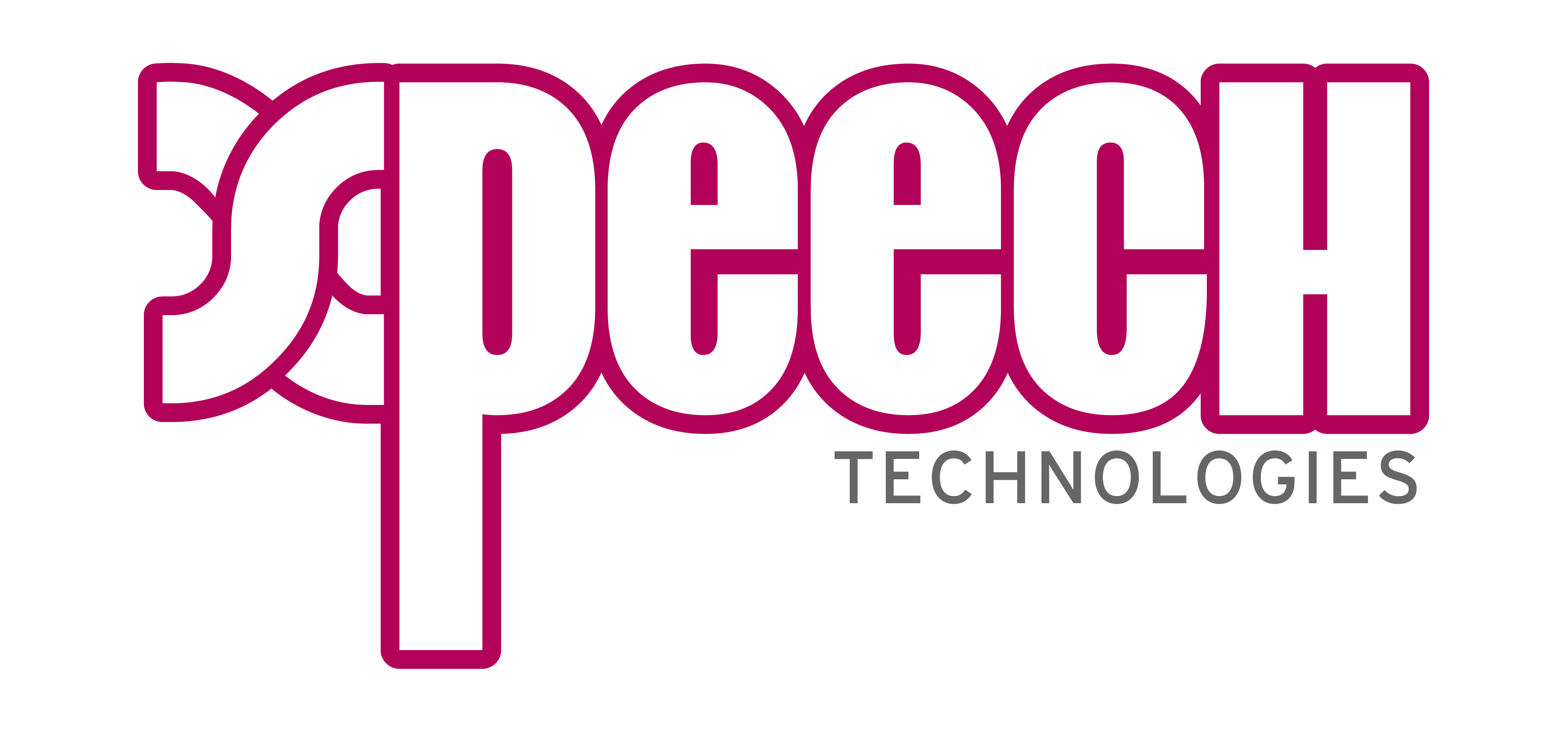 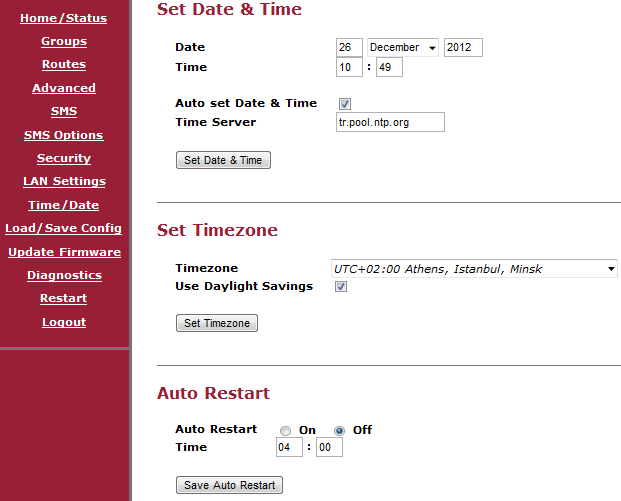 Saat tarih ayarları
Görüldüğü gibi yapılır.

Auto Restart: cihazın
Yazılı olan saat de 
Restart edilmesi sağlanır
Load/Save Config
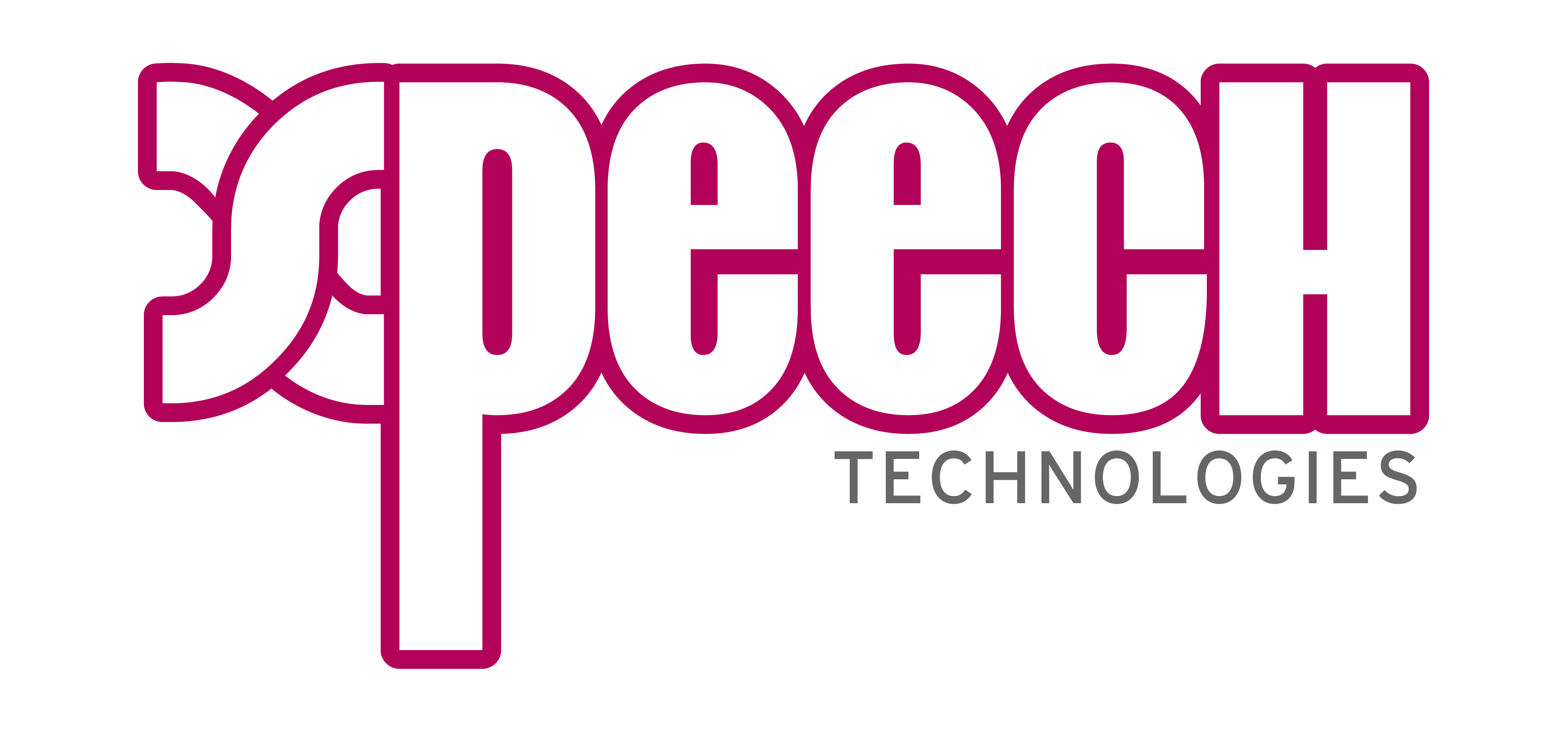 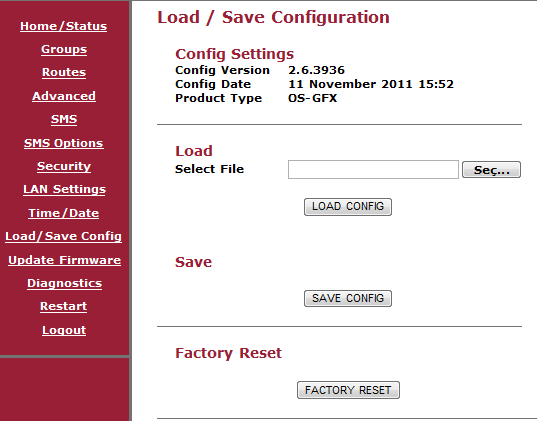 Load: PC den konfig yüklemek
Save: PC ye konfig yedeklemek
Factory Reset: Fabrika ayarları
Update Firmware
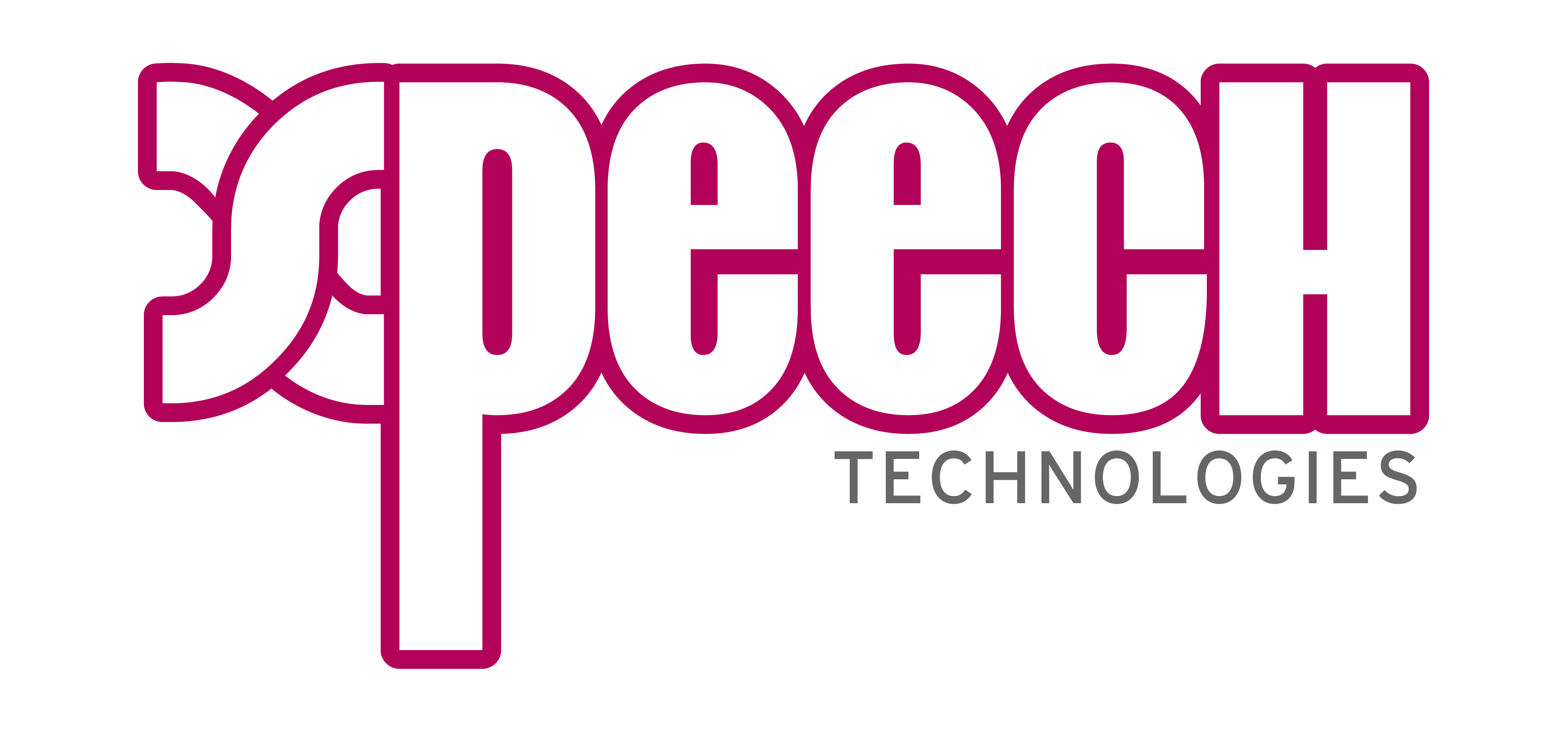 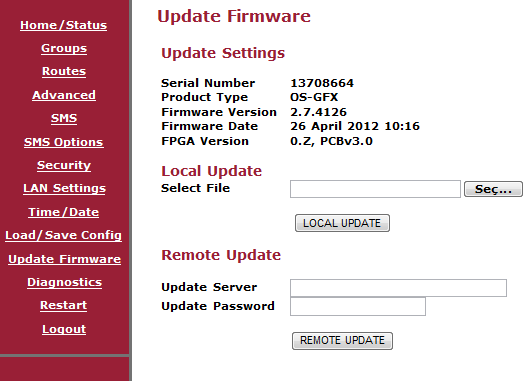 Lokal ve uzak sunucudan FW güncellemesi yapılabilir
Diagnostics
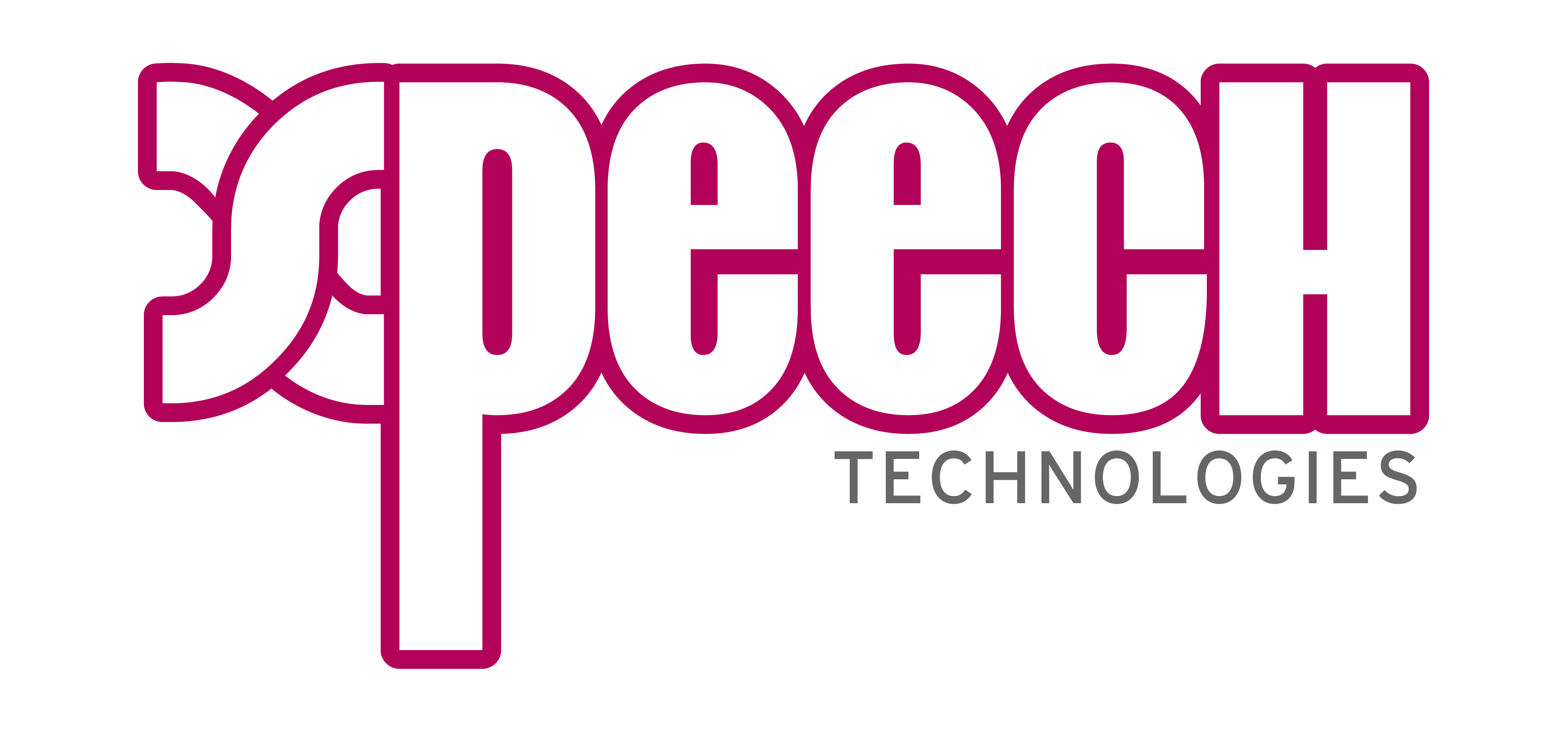 Log ve Trace almak için kullanılır
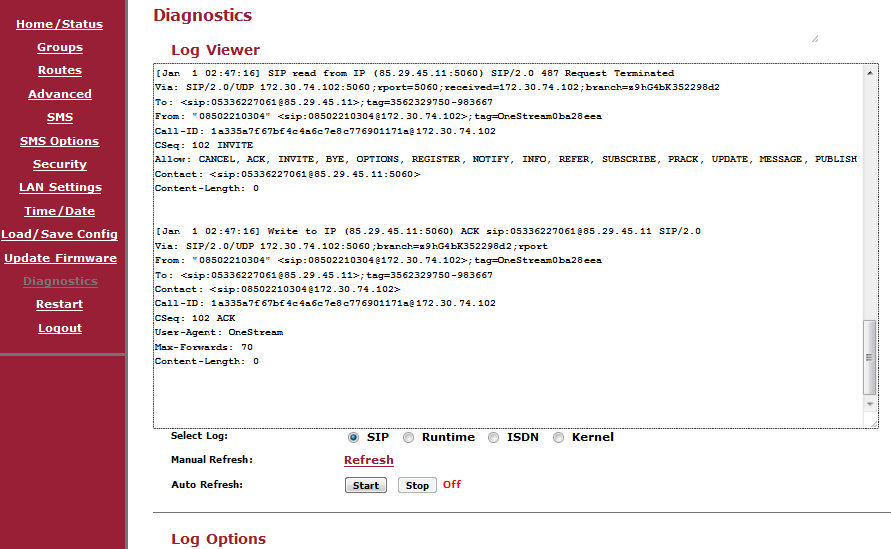 Restart & logout
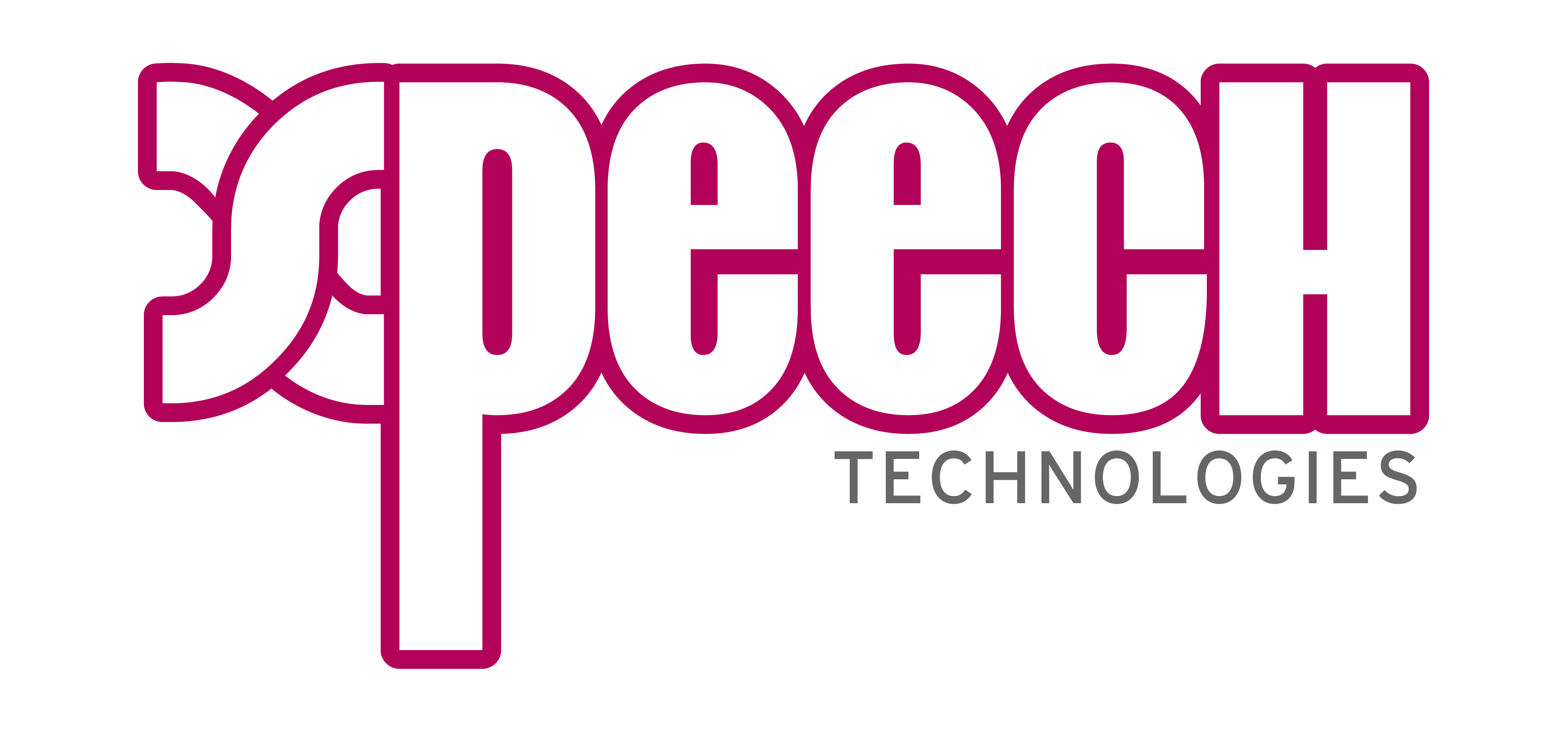 Restart: cihazı yeniden başlatır.


LogOut: Web aratyüzünden çıkmak için kullanılır.